Origami and Soft Robotics
MAE 540
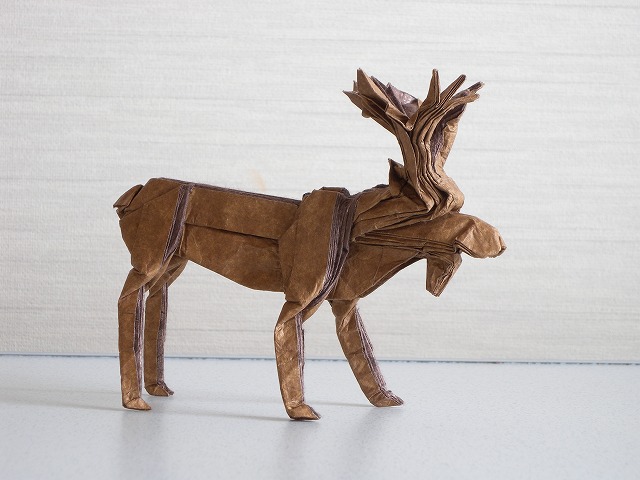 Origami (折紙)
Origami Circle Packing
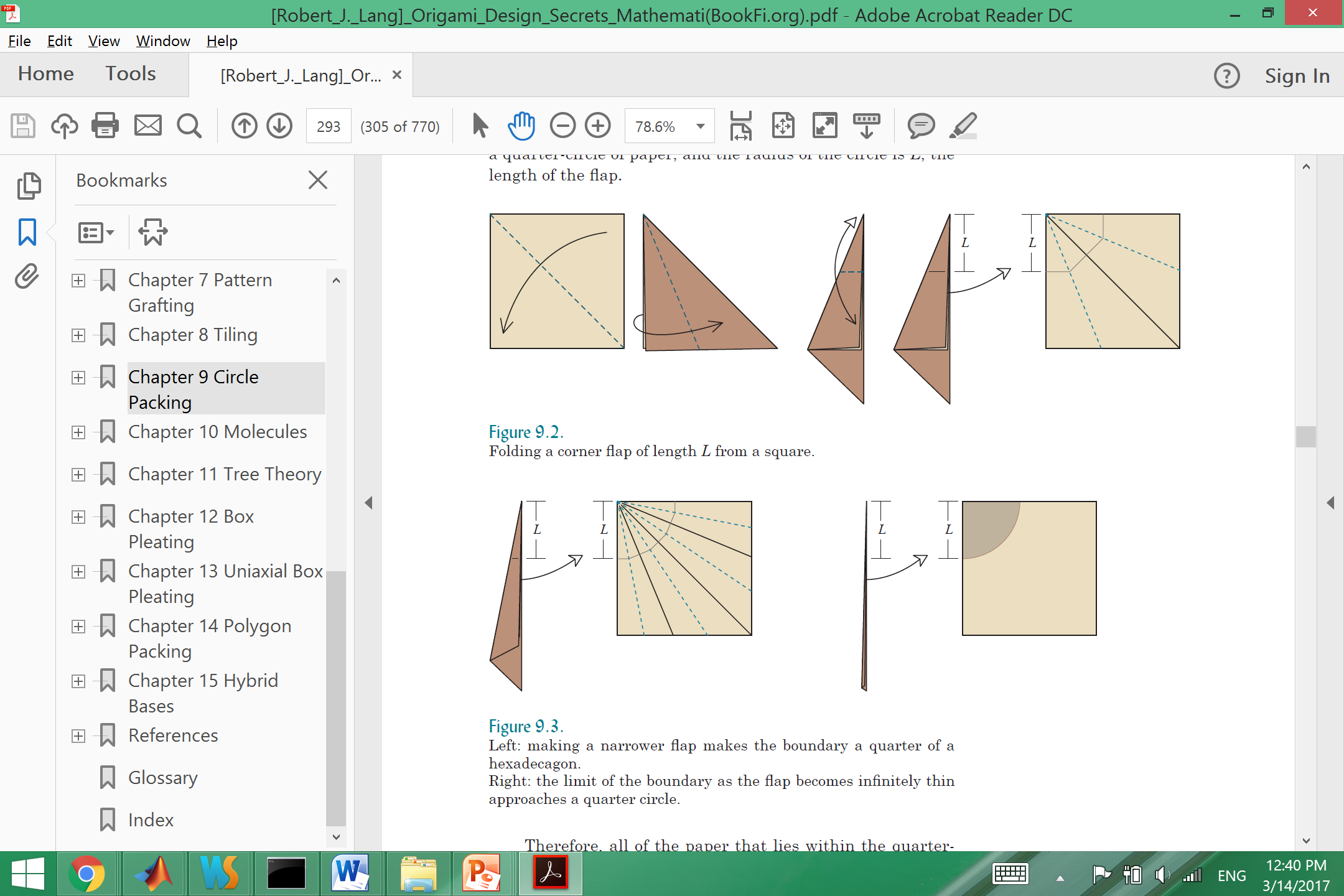 Flaps: Basic components of an origami
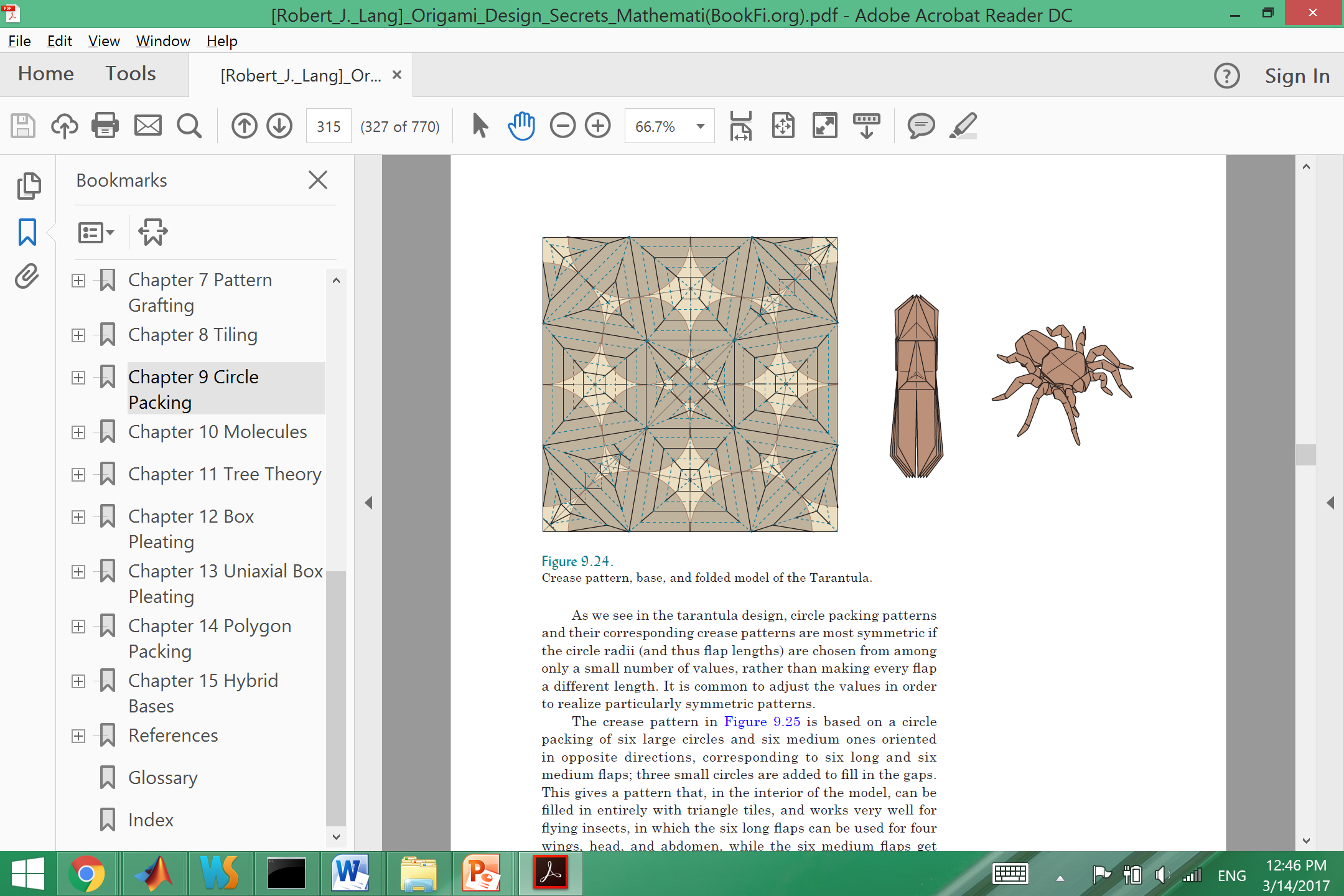 Flap
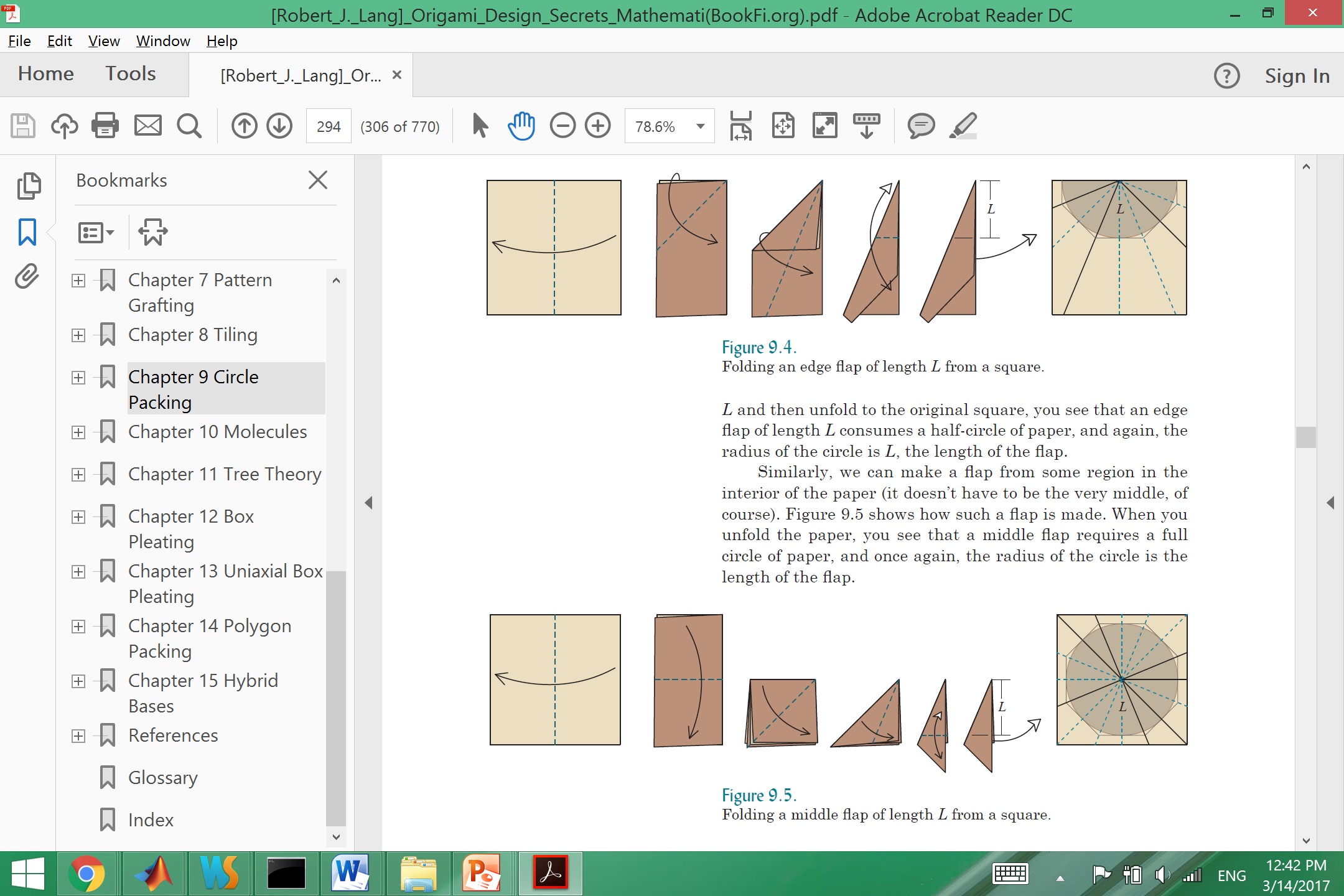 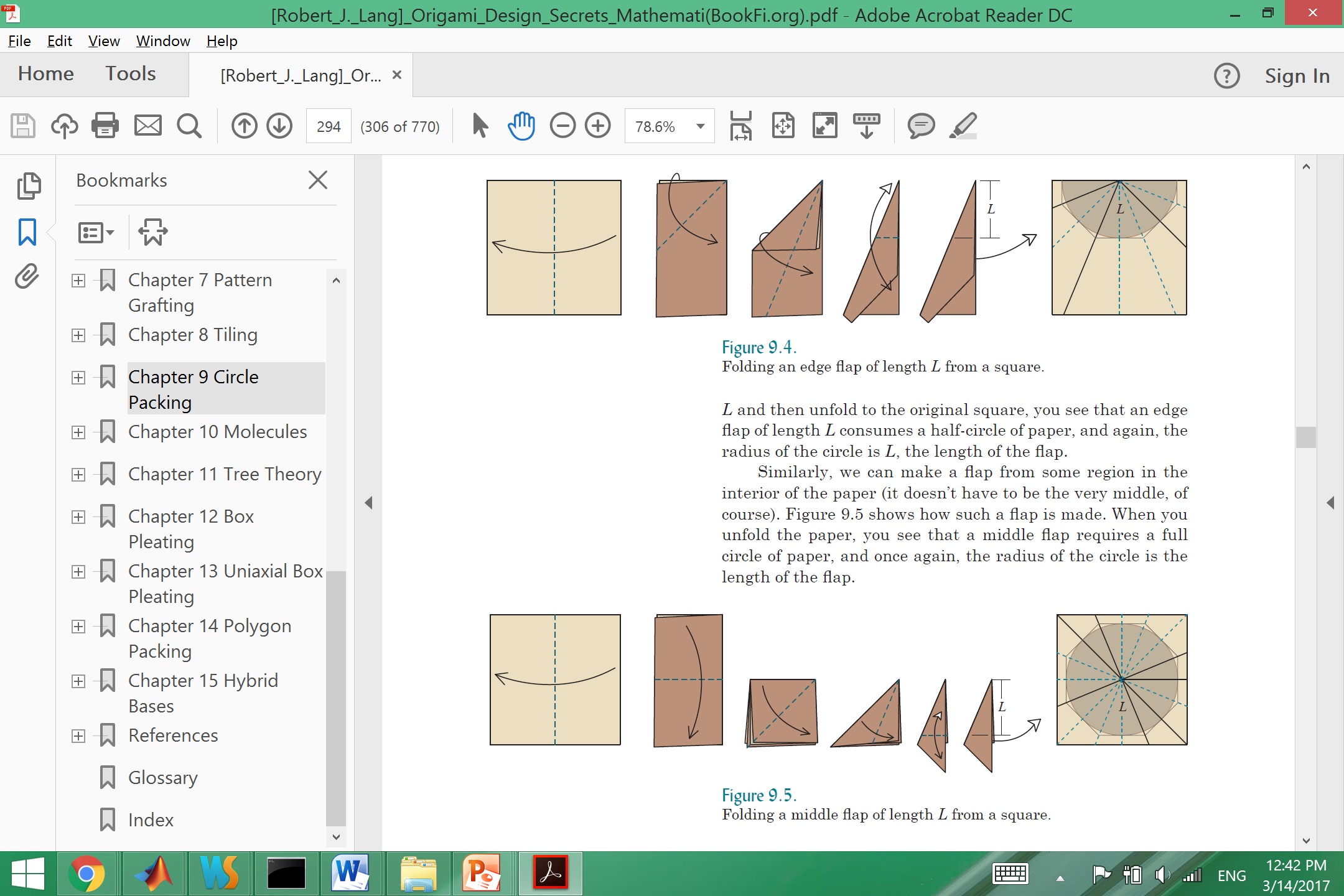 Space efficiency: 
Corner flap > Edge flap > Middle flap
Robert Lang, Origami Design Secrets
Origami Circle Packing
Origami design = Circle packing

Constraints
No overlap
Symmetric
Variable radius

Objective
Larger radius = larger origami
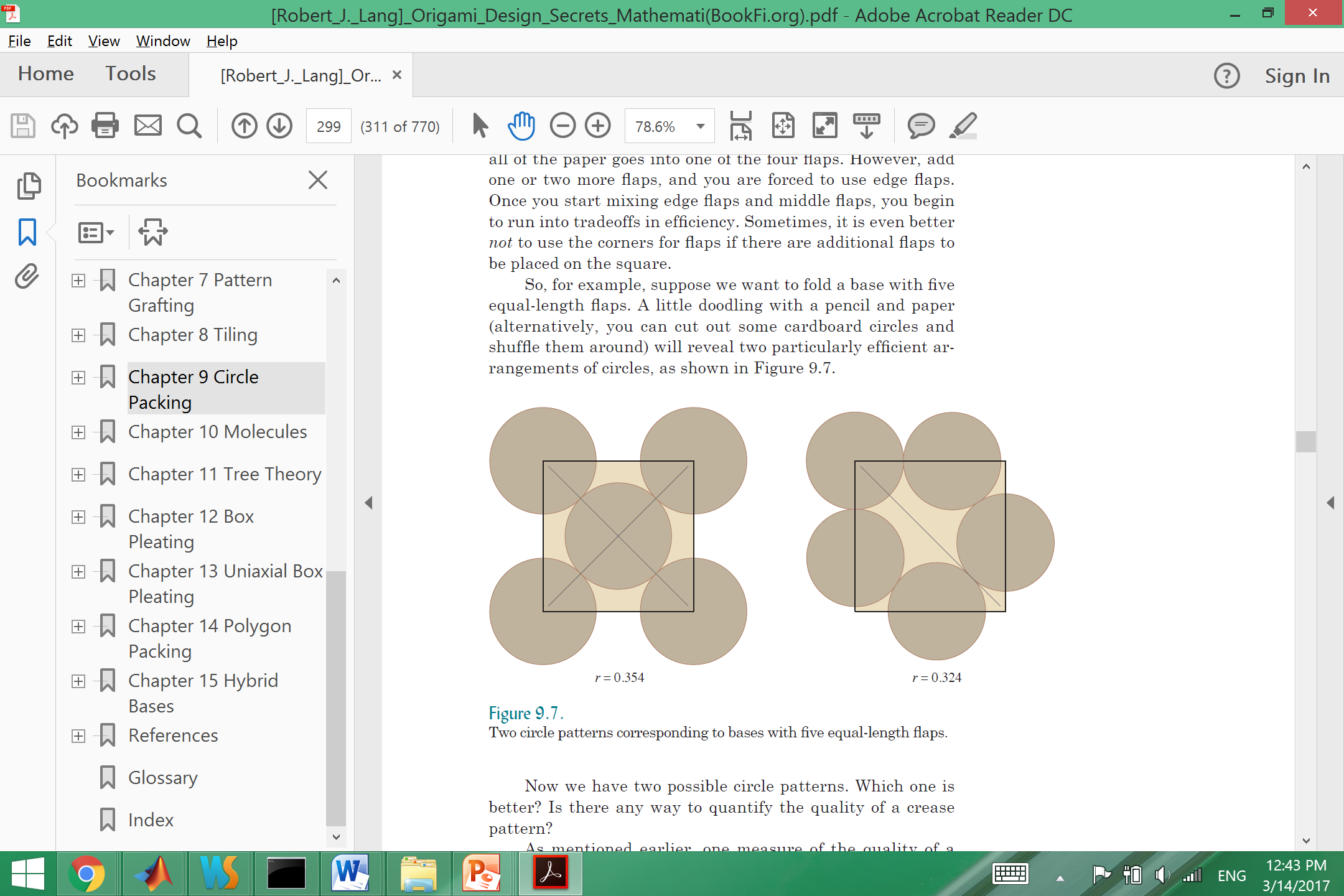 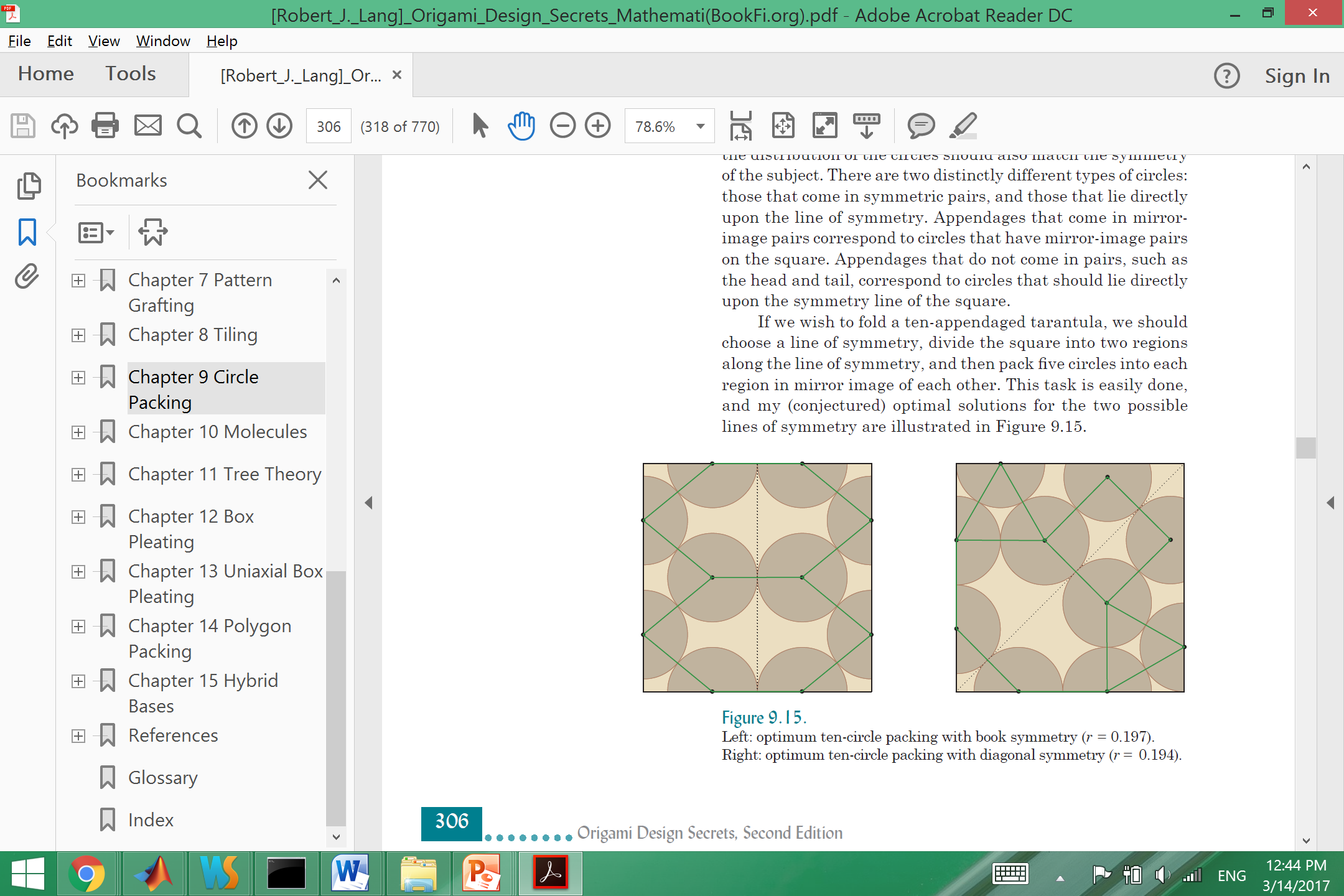 Robert Lang, Origami Design Secrets
Origami Circle Packing
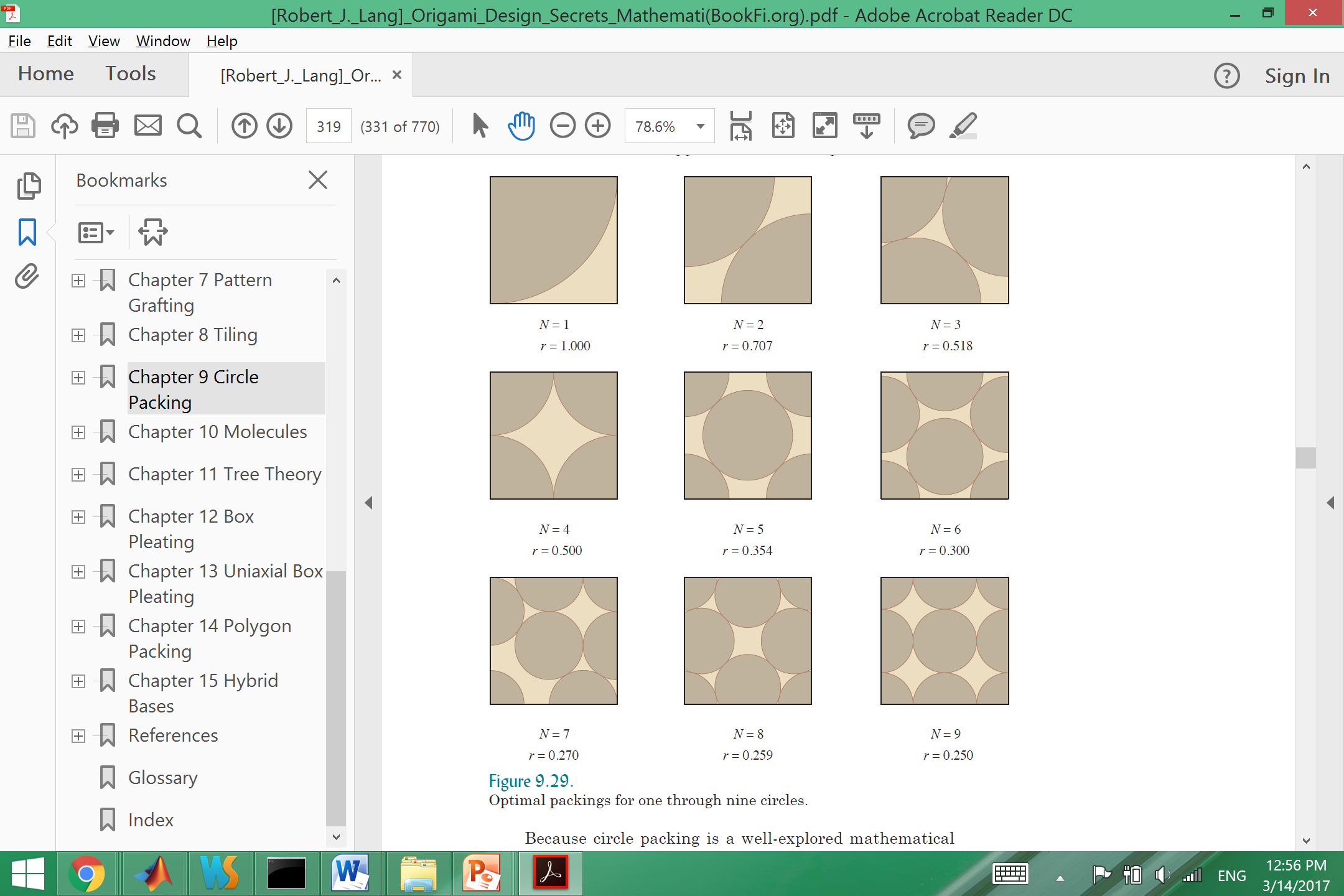 Optimal packing for N=1…9
Robert Lang, Origami Design Secrets
Origami Circle Packing
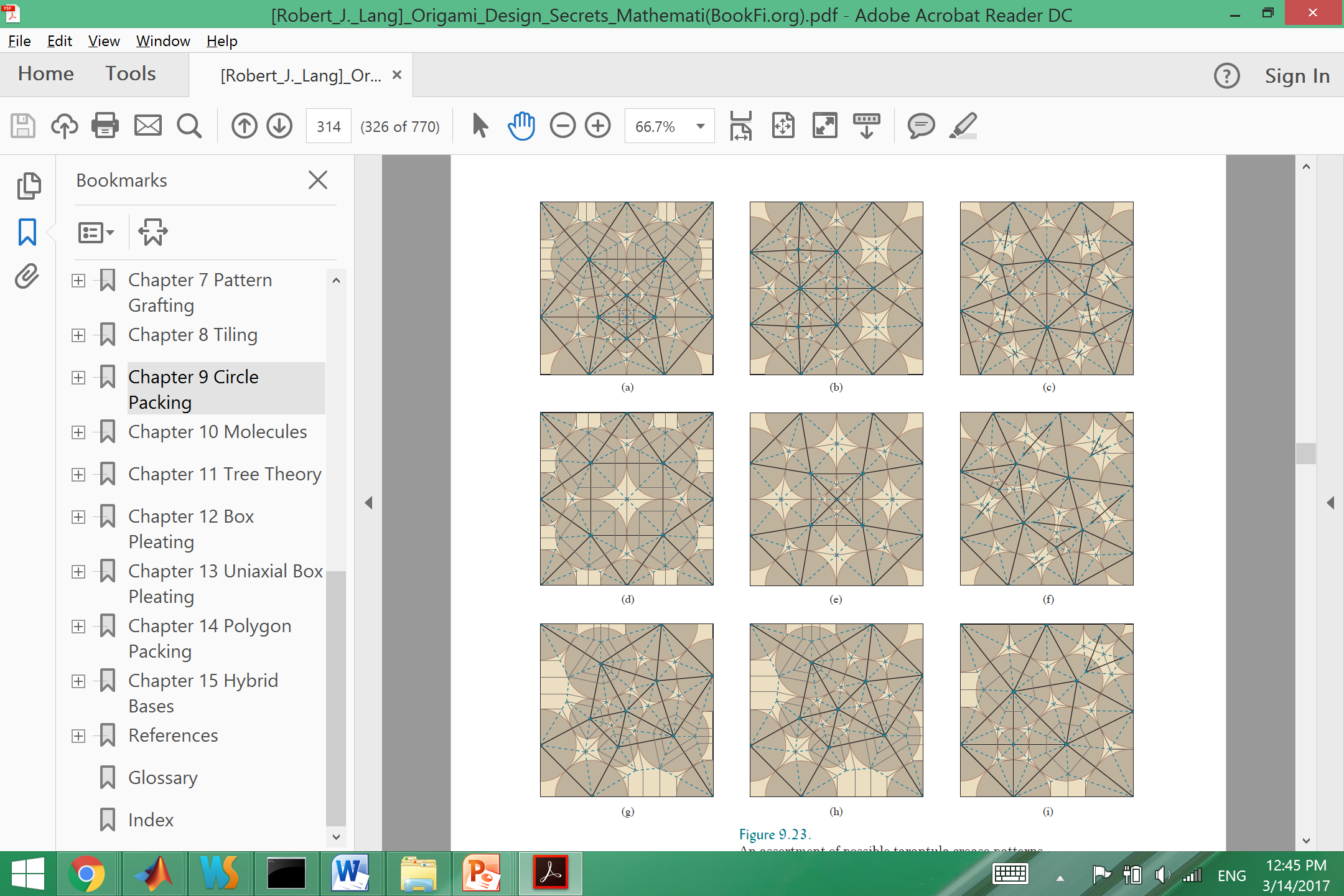 Possible tarantula crease patterns
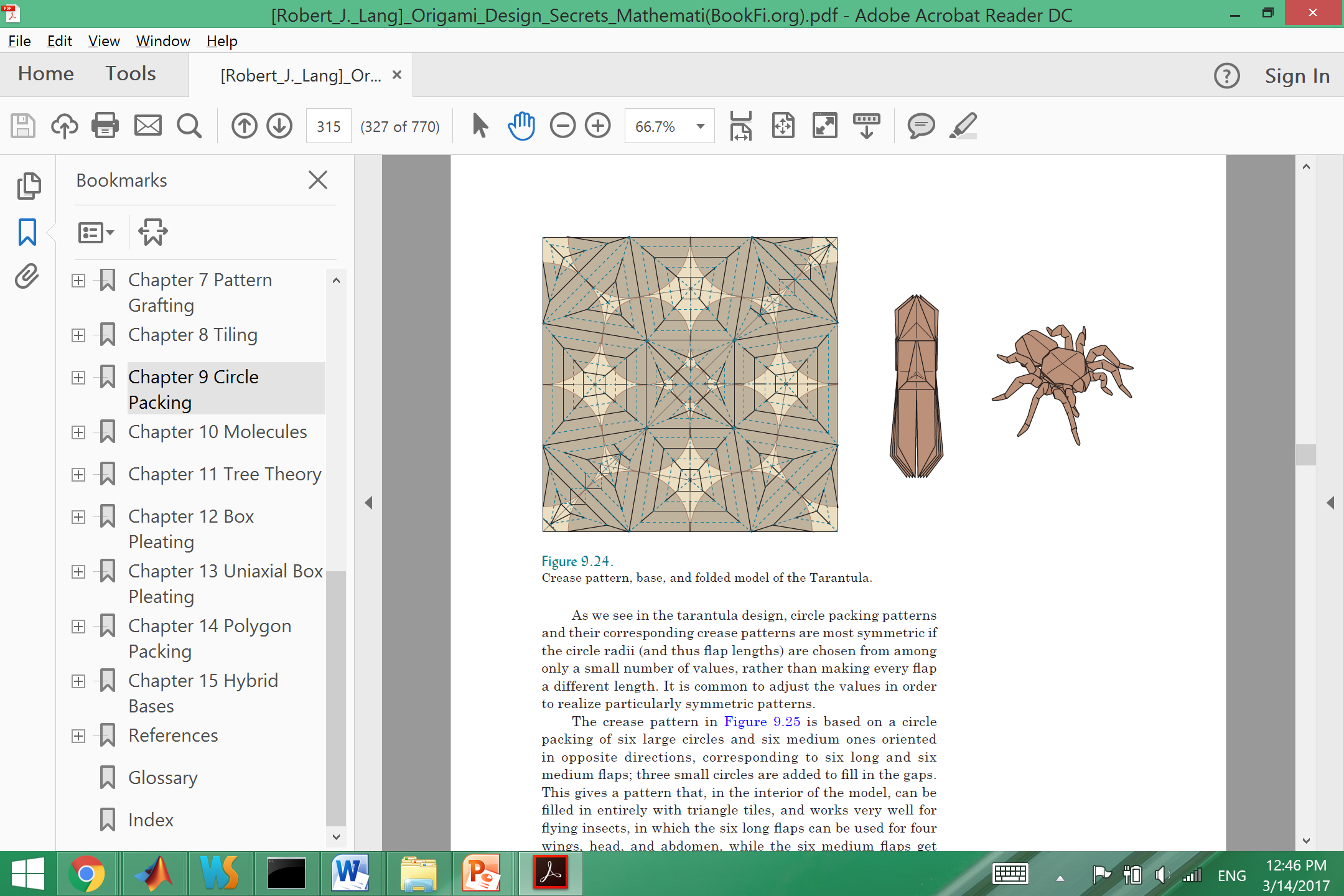 Robert Lang, Origami Design Secrets
Muira-ori
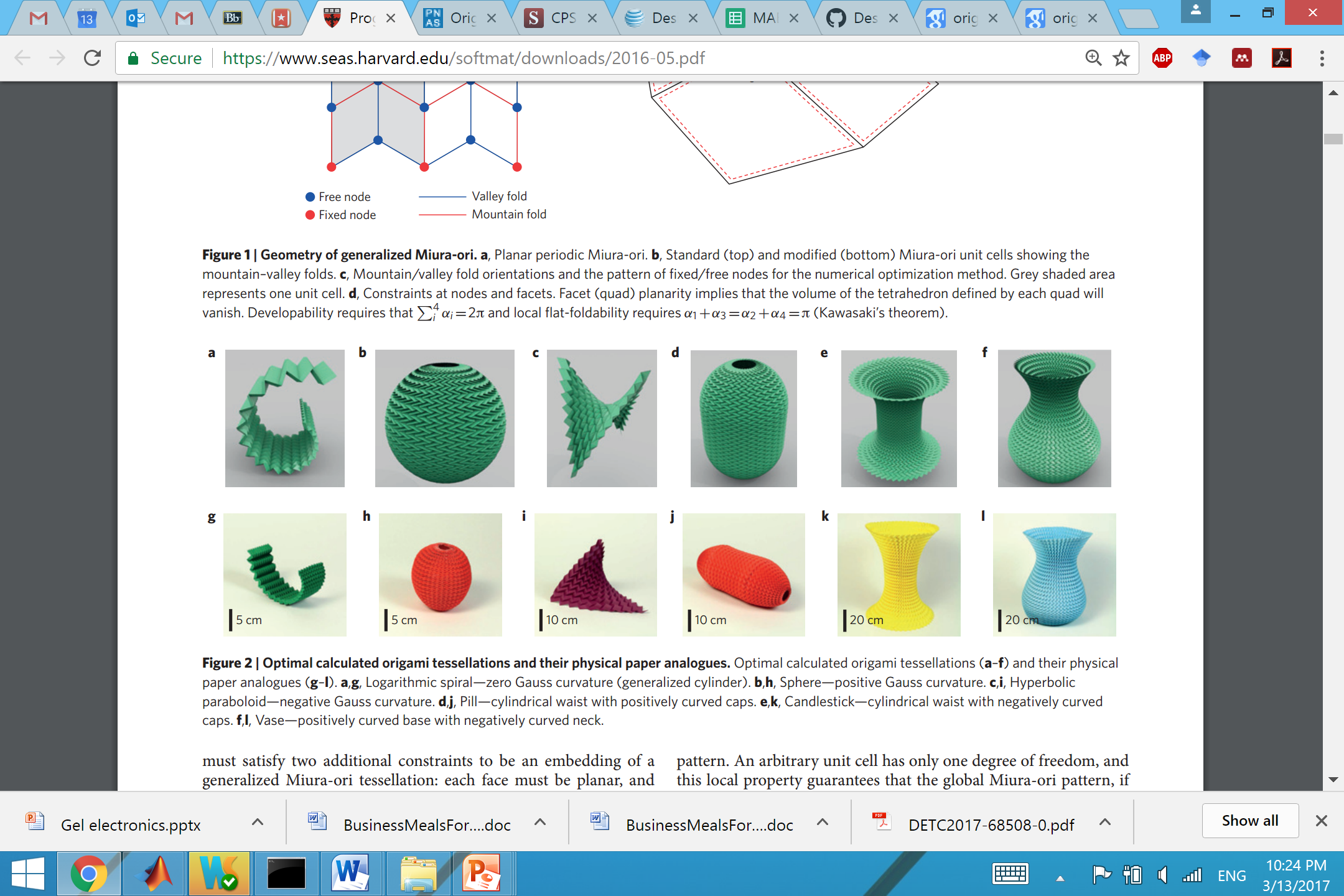 Optimal calculated origami tessellations 
a,g, Logarithmic spiral—zero Gauss curvature (generalized cylinder). 
b,h, Sphere—positive Gauss curvature. 
c,i, Hyperbolic paraboloid—negative Gauss curvature. 
d,j, Pill—cylindrical waist with positively curved caps. 
e,k, Candlestick—cylindrical waist with negatively curved caps. 
f,l, Vase—positively curved base with negatively curved neck
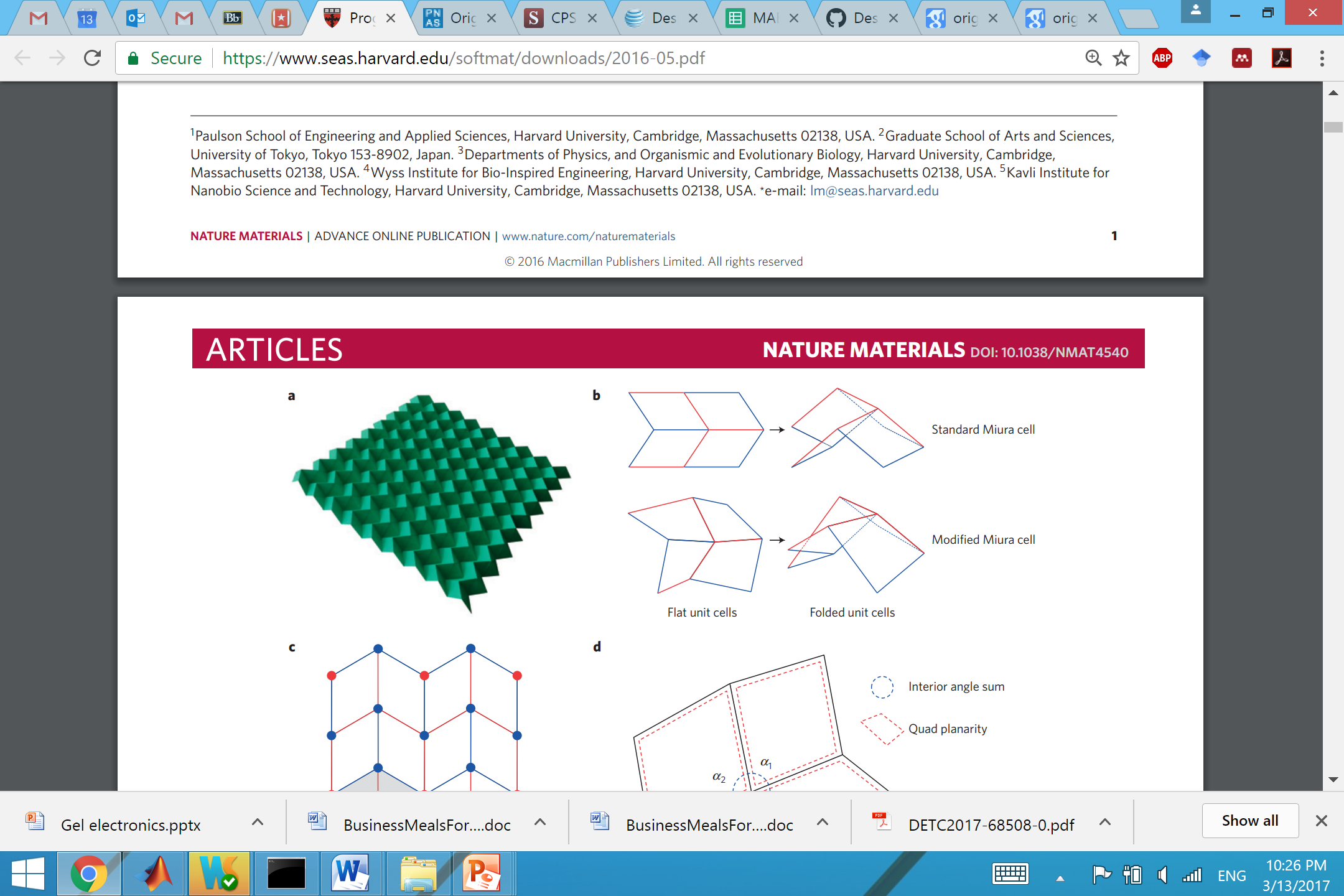 Dudte et al. 2016
Resch’s Pattern
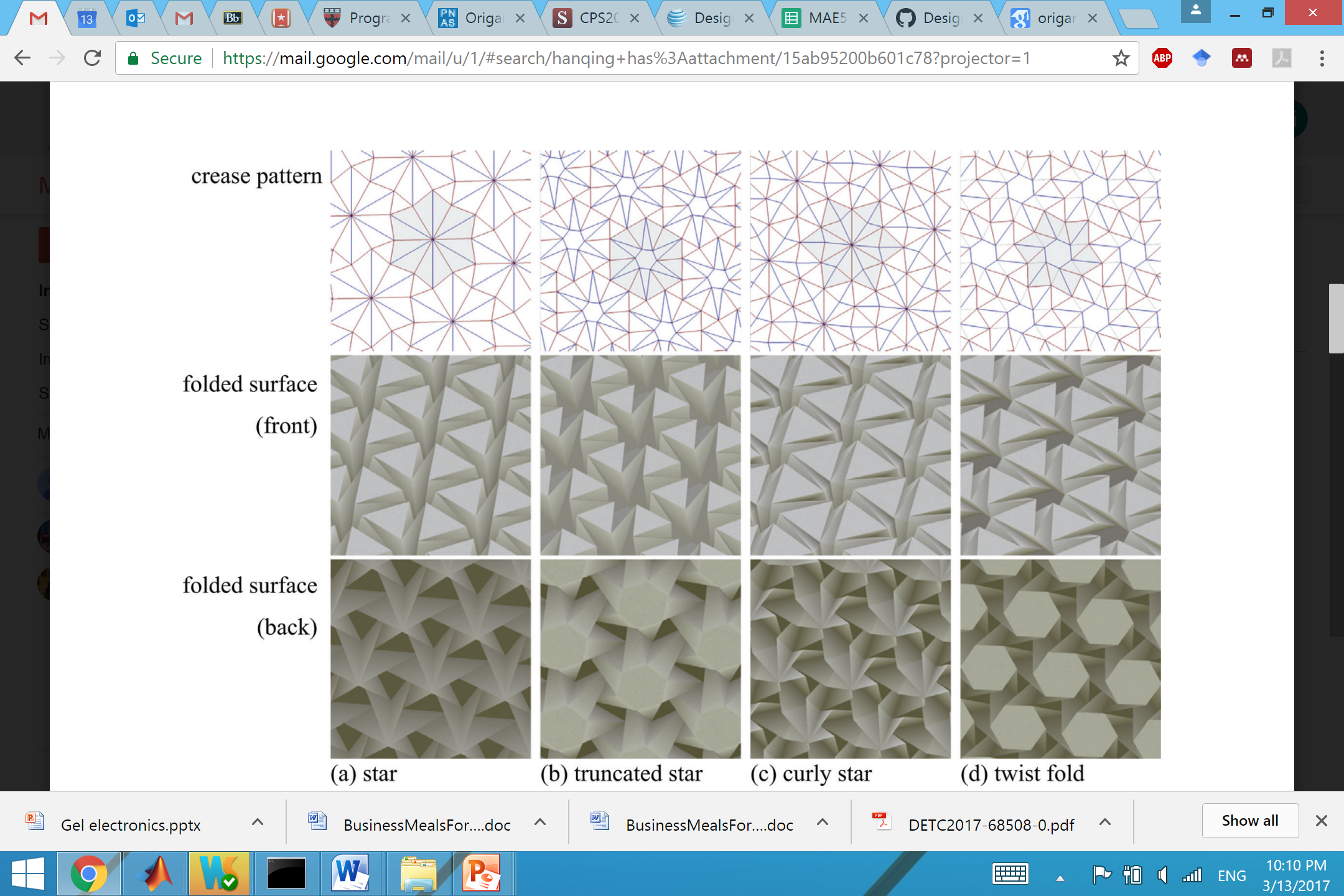 Tachi, 2013
Resch’s Pattern
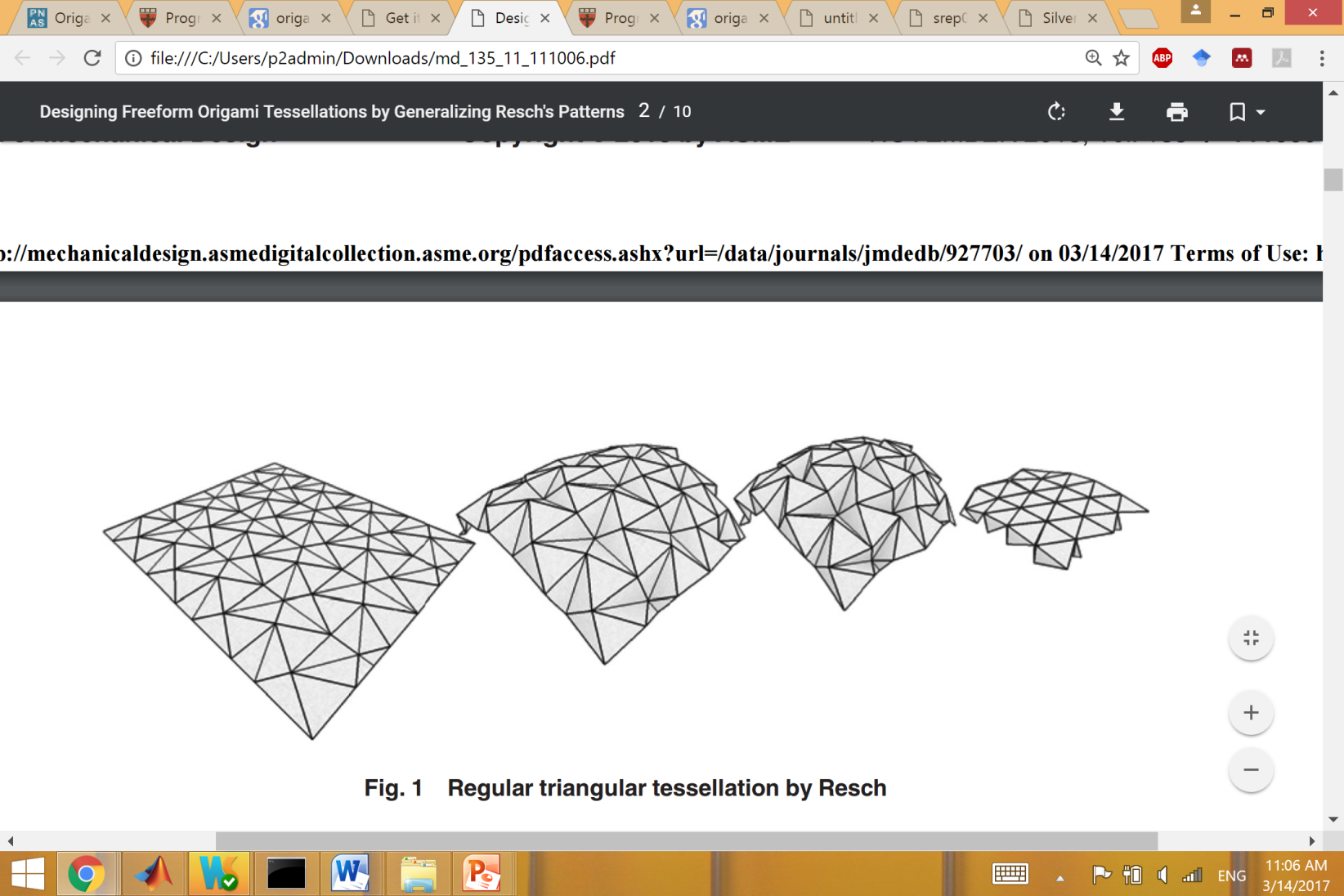 Tachi, 2013
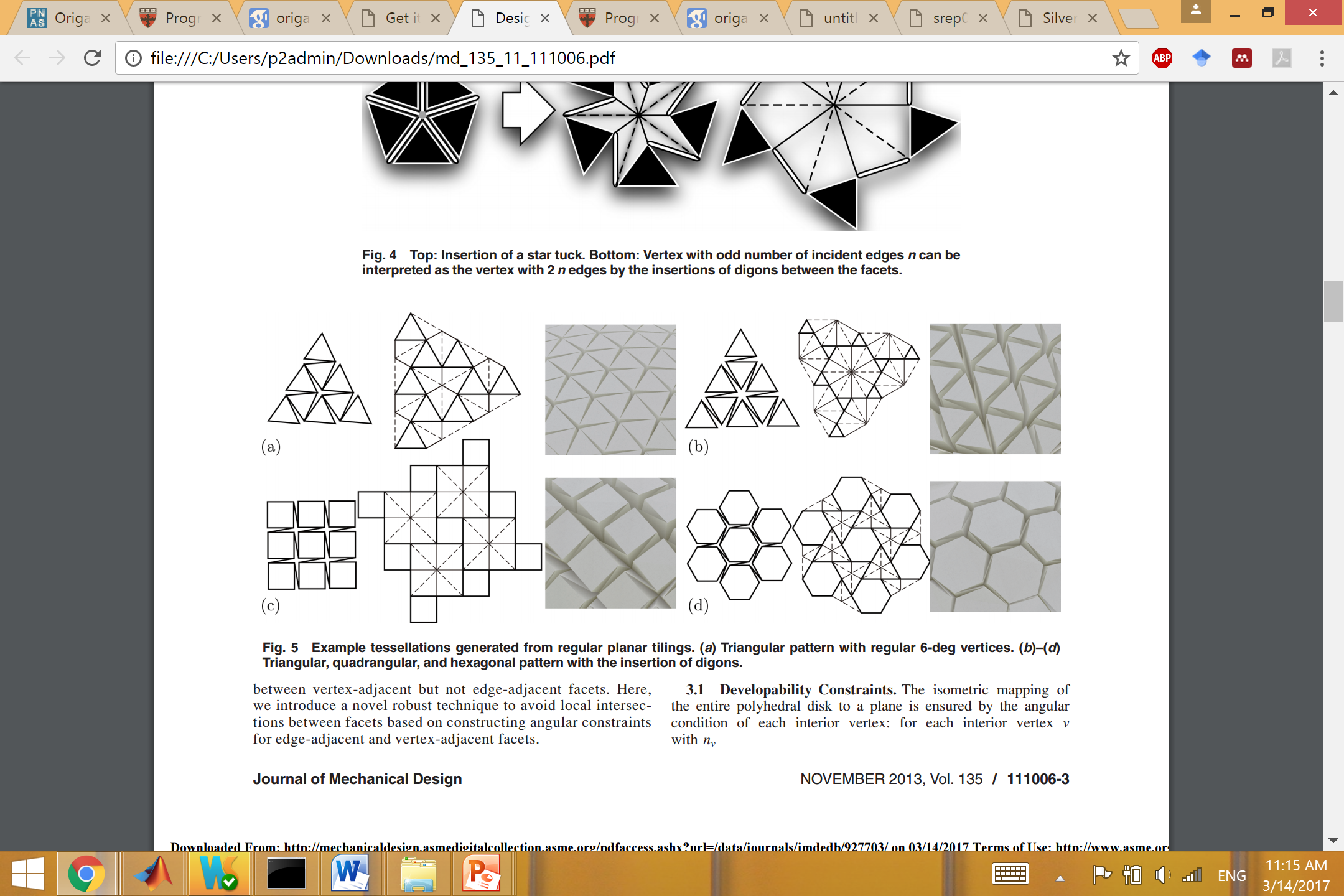 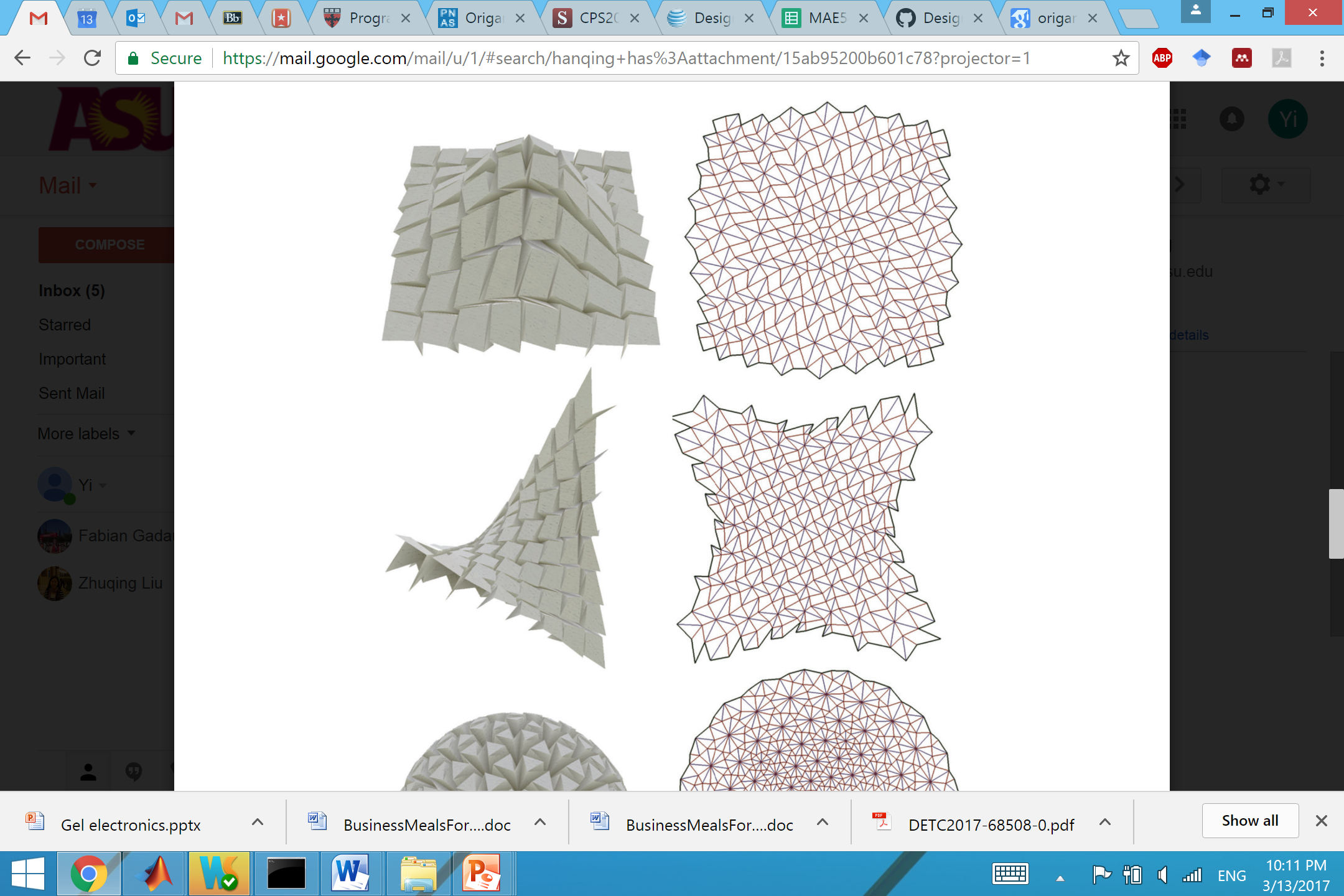 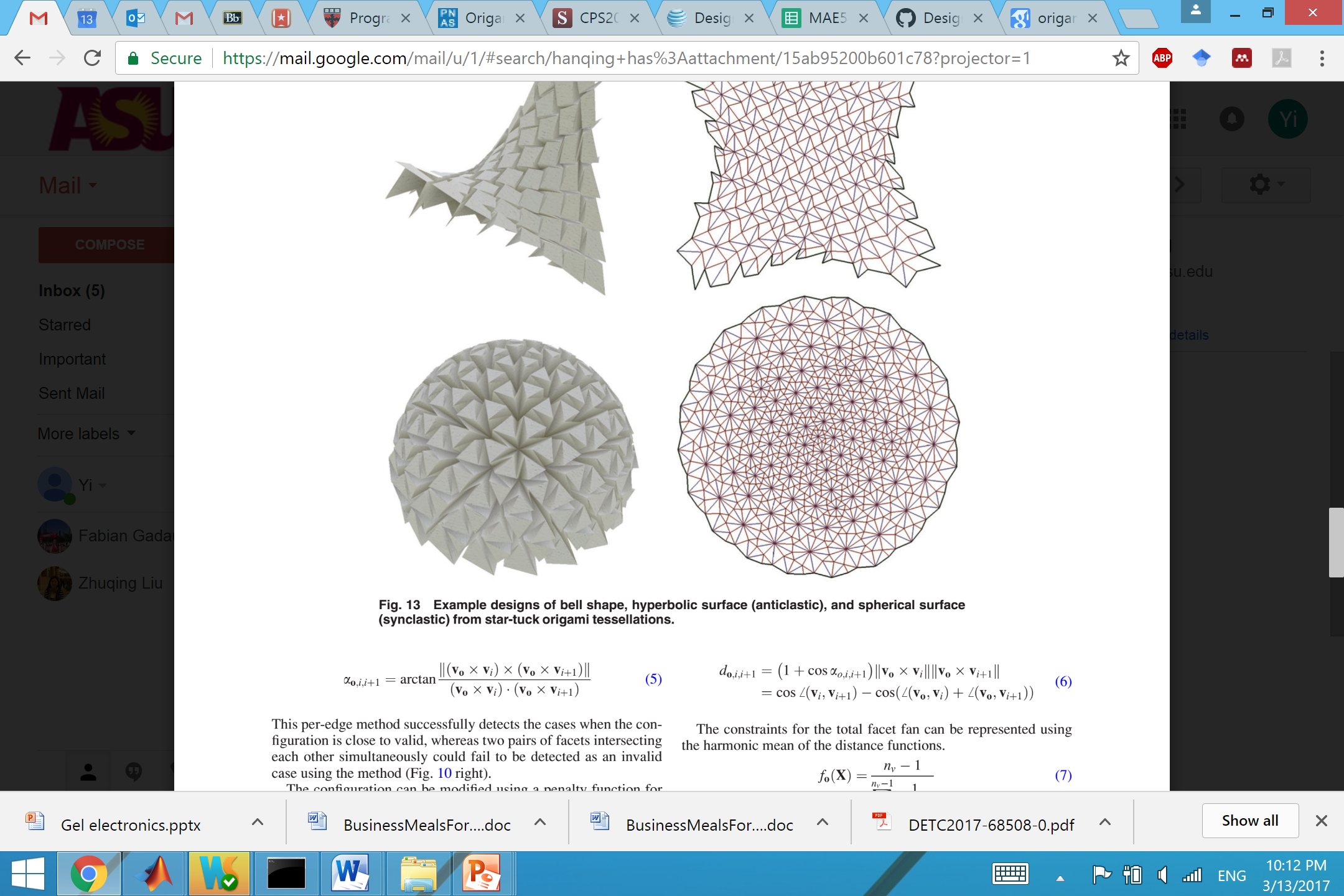 Resch’s Pattern
Tachi, 2013
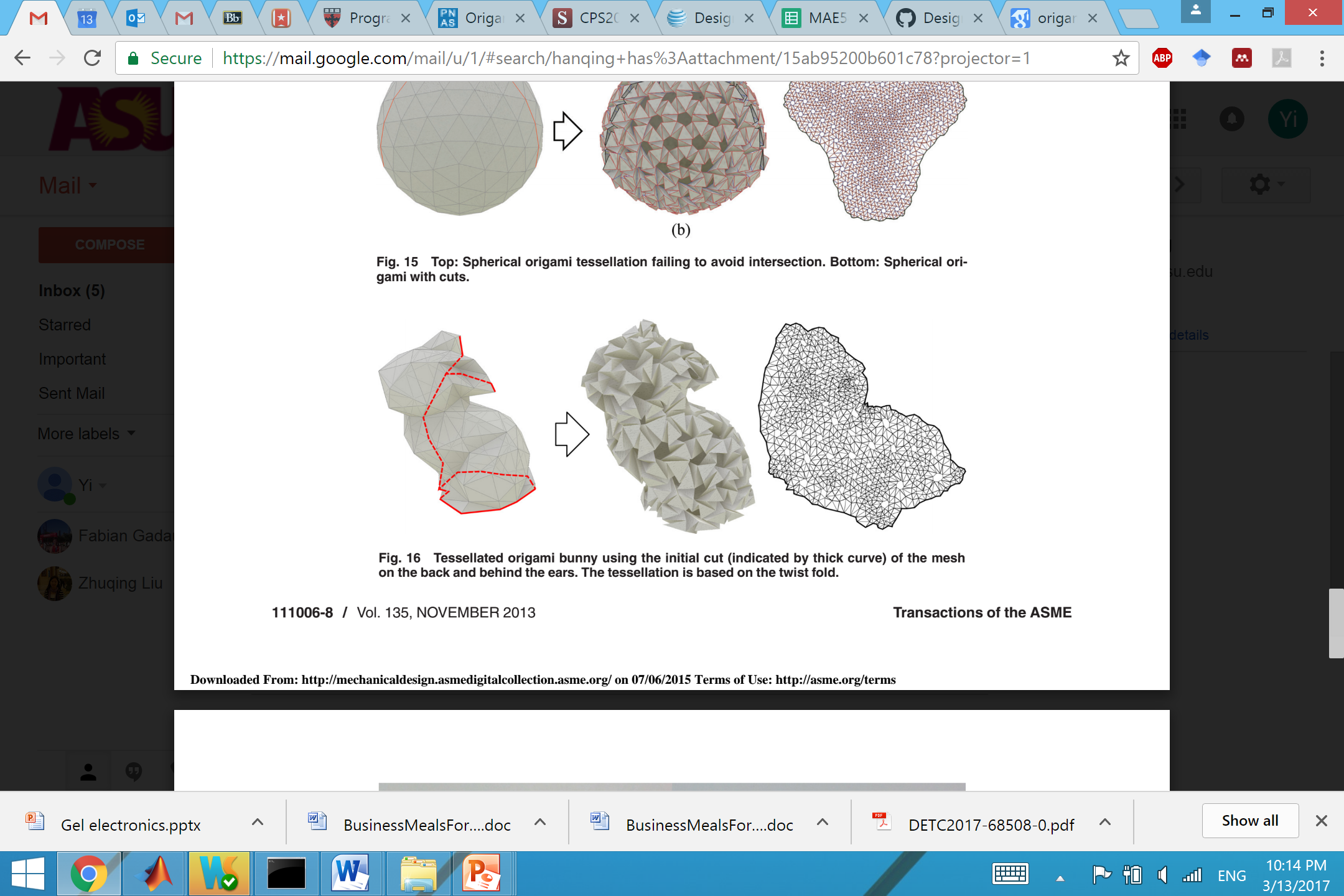 Origami activation mechanism - Thermal
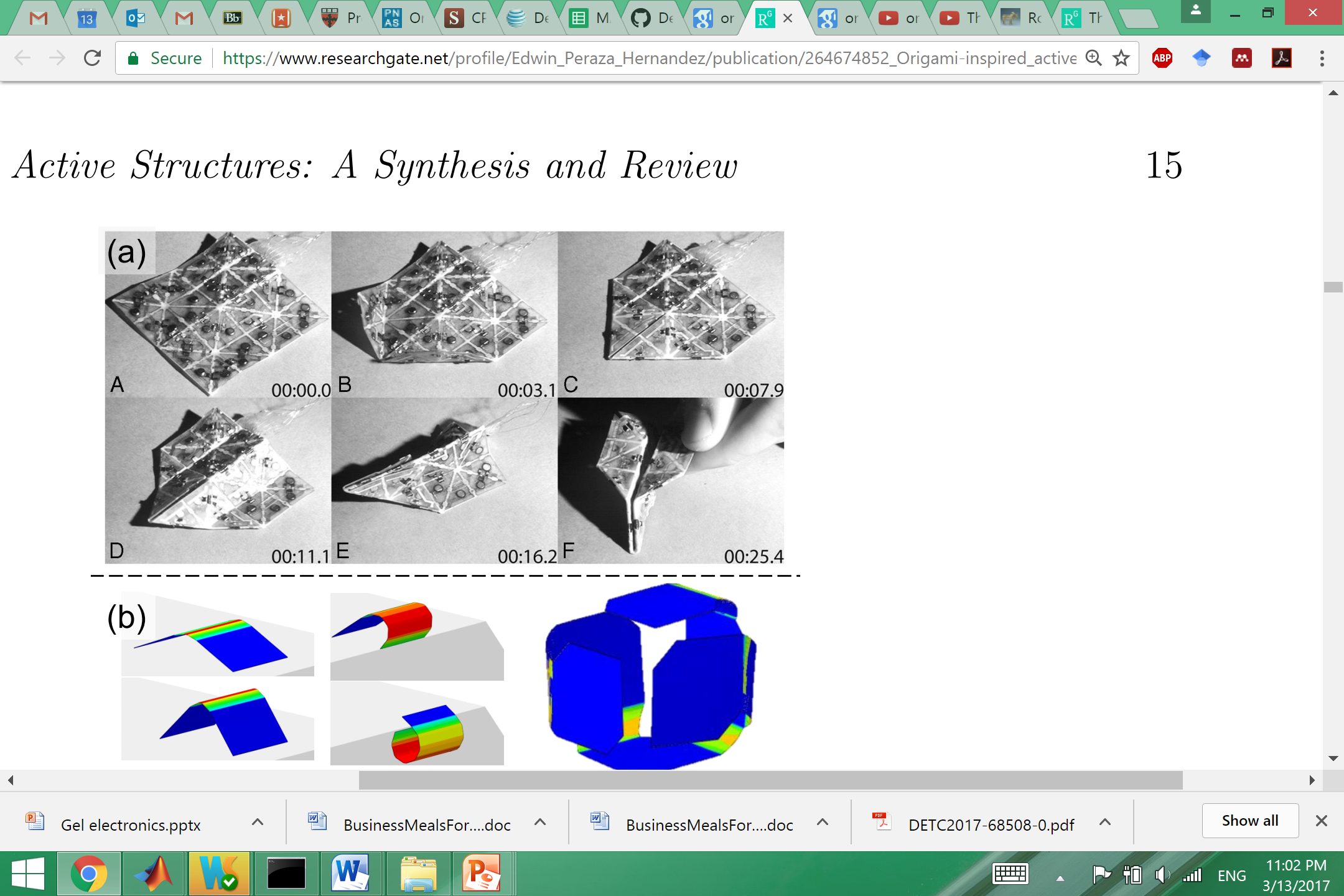 Sheet with shape memory alloy hinges, Hawkes et al, 2010
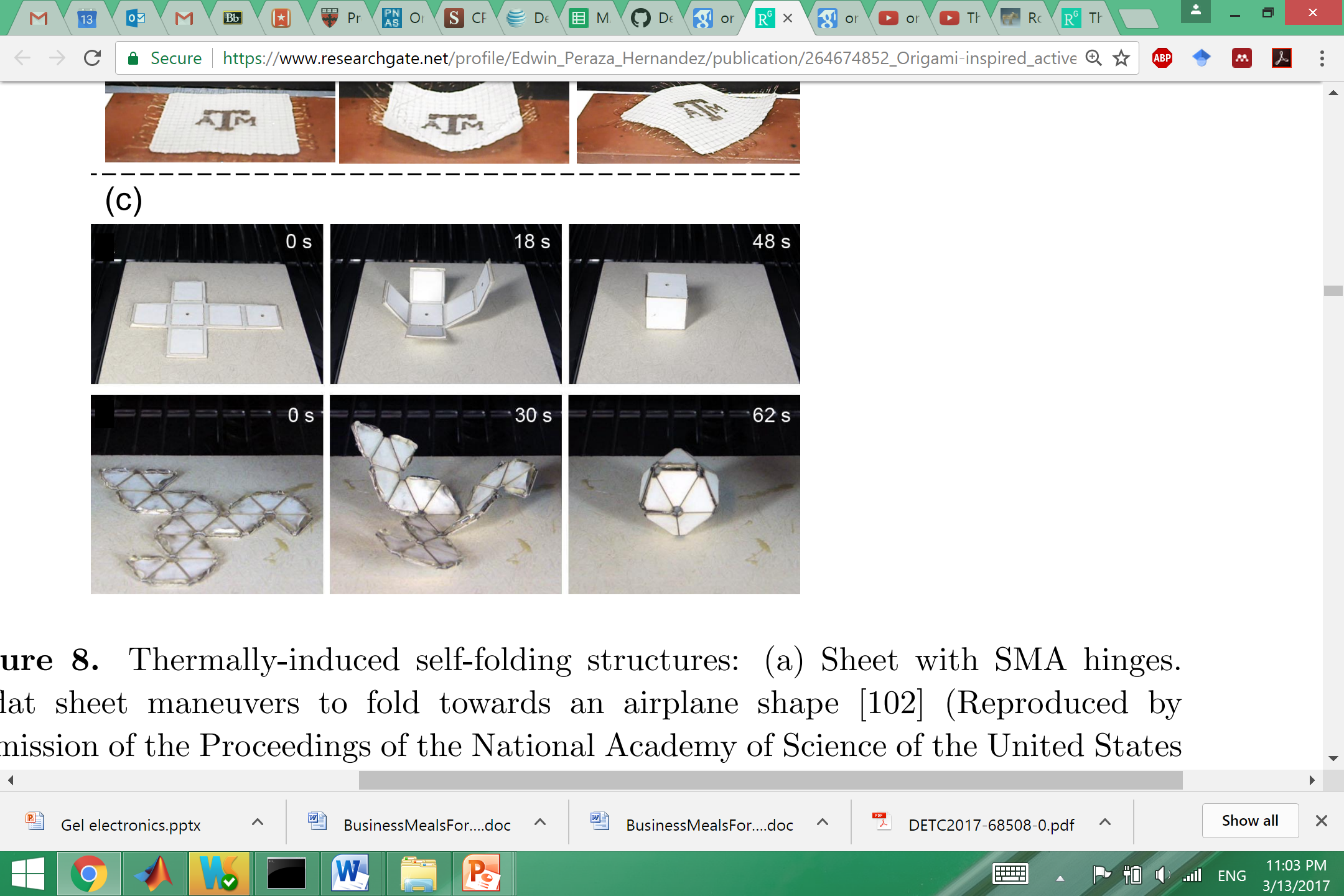 Shape memory polymer-based self-folding structures morphed under uniform heating,
Tolley et al, 2013
Origami activation mechanism - Chemical
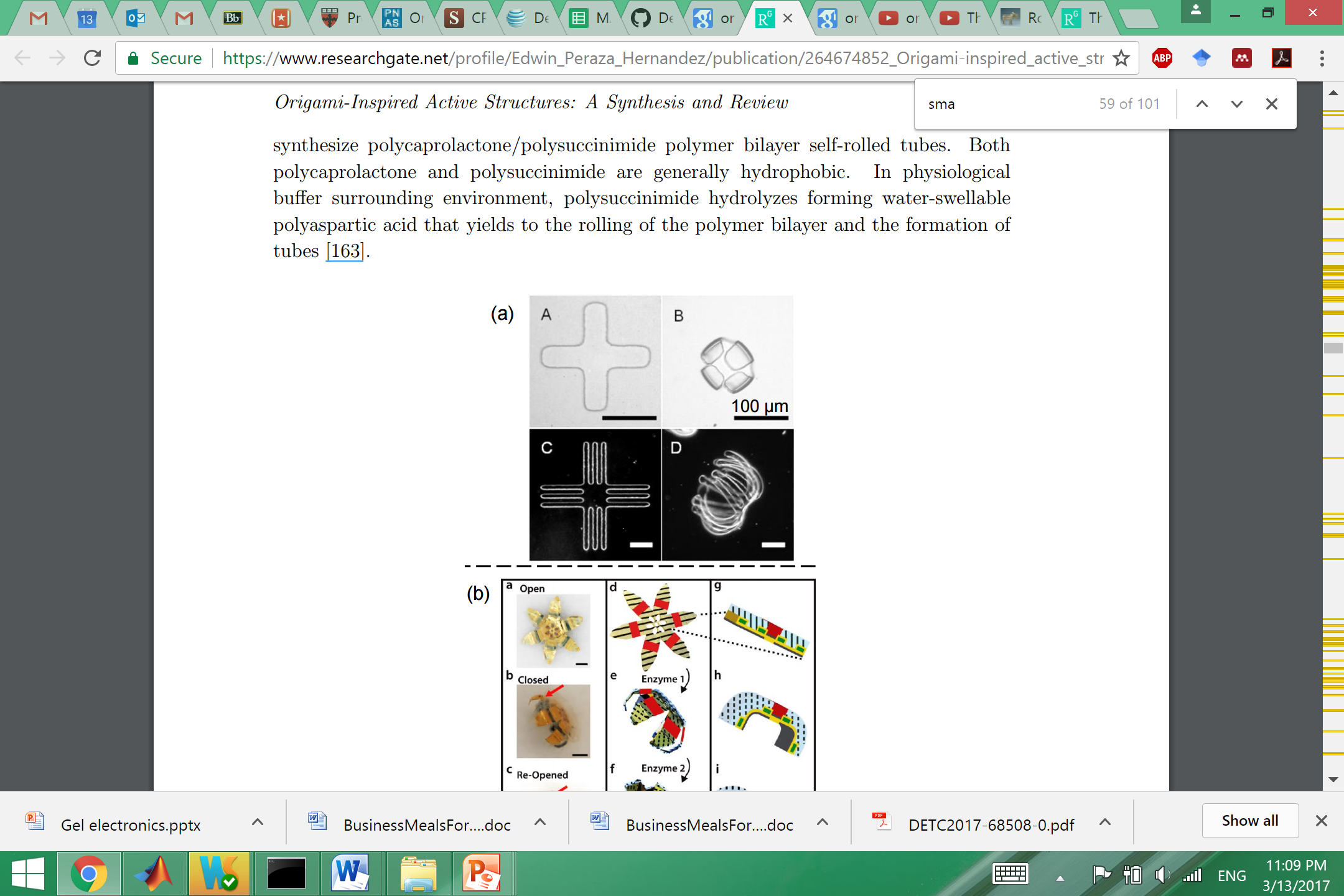 Folding using a mixture of chemical components. By controlling the ratio between the two components of this “active” layer, different degrees of folding were achieved.

Guan et al. 2005
Origami activation mechanism – Electrical/Magnetic
(a) A self-folding sheet with dielectric elastomer actuator under no applied electrical field (left) and with applied electrical field (right) 
(b) Photo series of a biomorphic origami robot showing the robot translating using accordion-like movement activated via electrically-induced folds (c) Magnetically induced folding of a PDMS-MAE box under zero magnetic field (left) and under non-zero magnetic field (right)
Origami mechanical properties
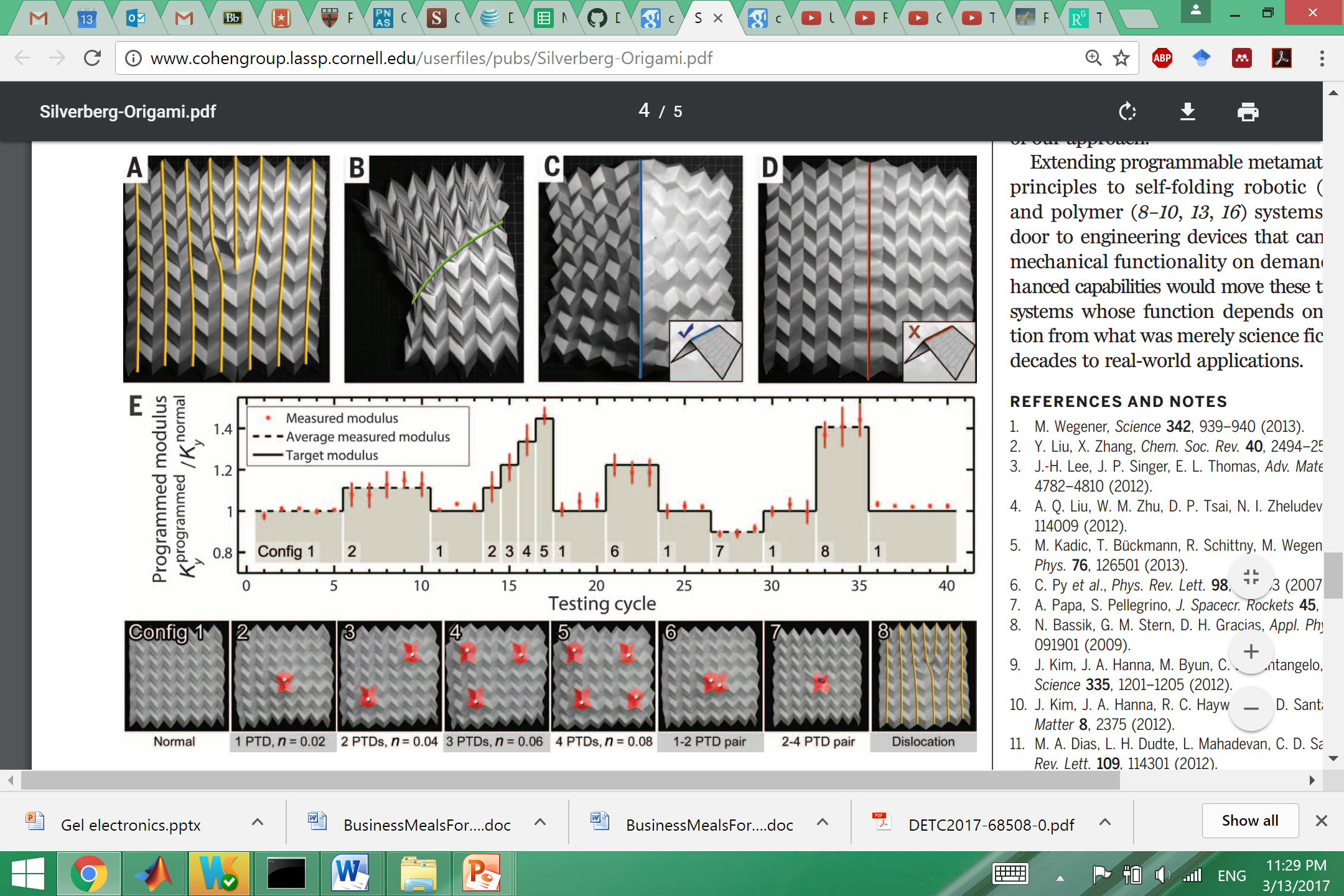 Photographs of a Miura-ori with complex defect structures and experimental demonstration of a programmable modulus

Silverberg et al. 2014
Origami mechanical properties
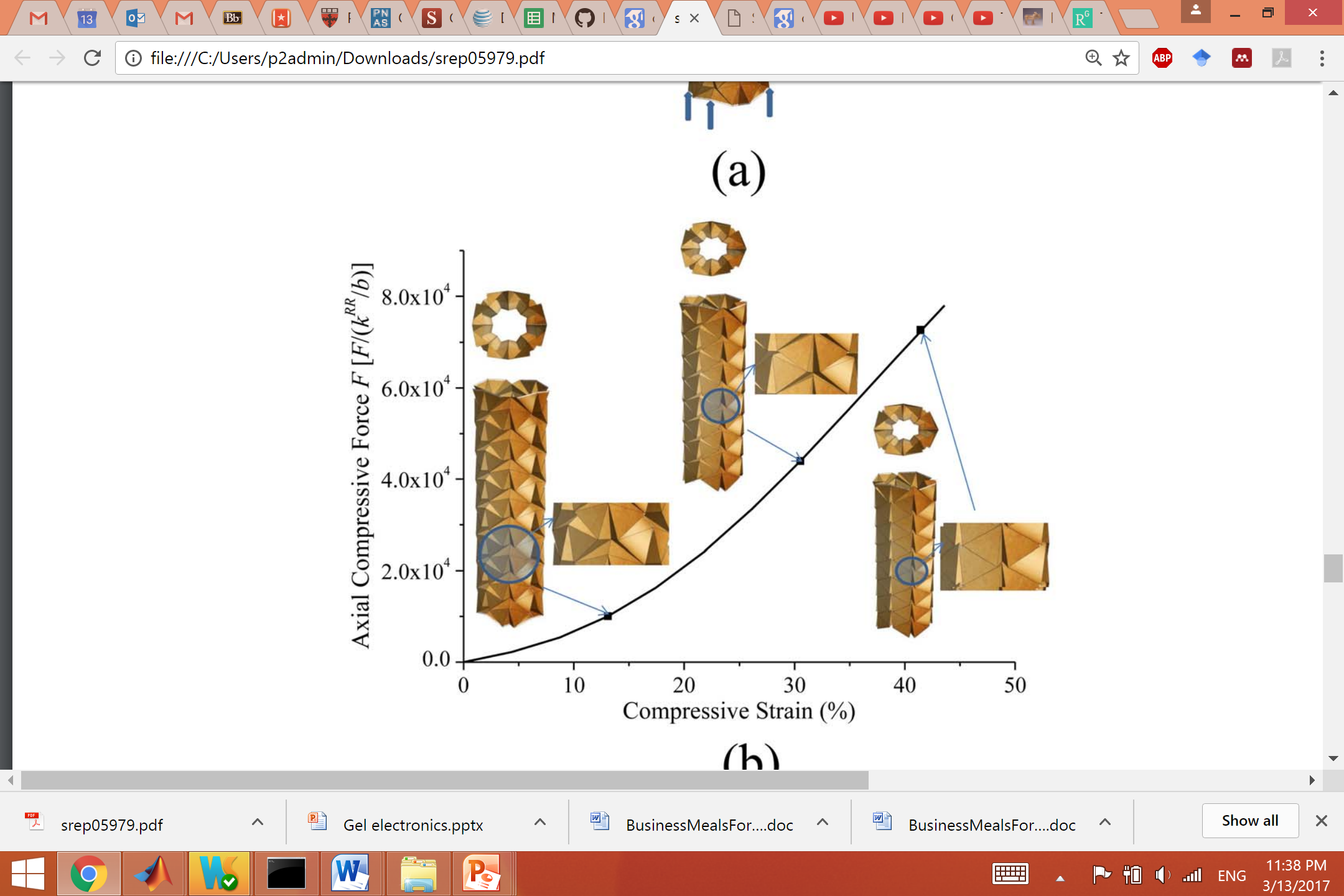 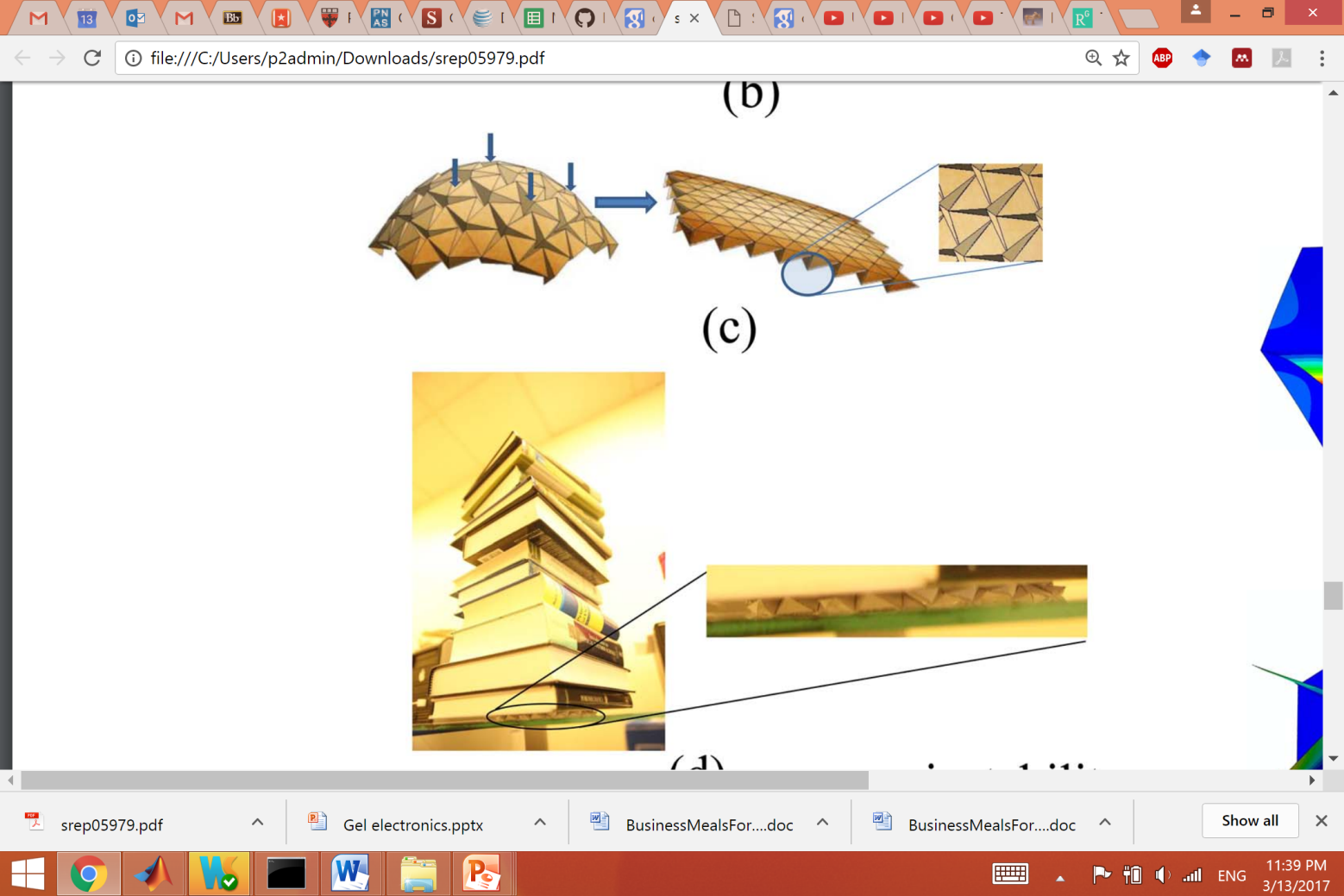 Unusually strong load bearing capability of the Ron Resch pattern was found and attributed to the unique way of folding

Cheng et al. 2014
Origami mechanical properties
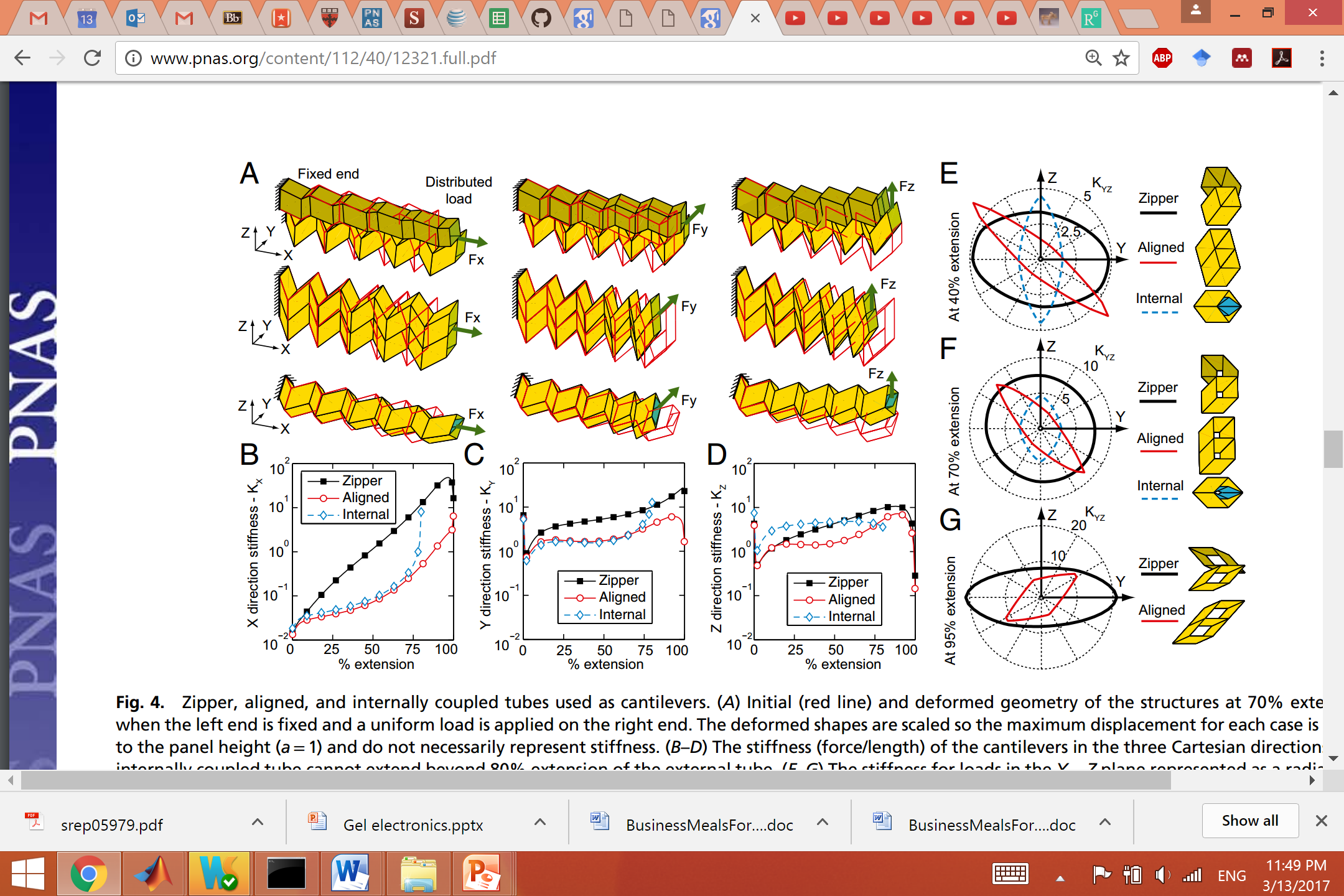 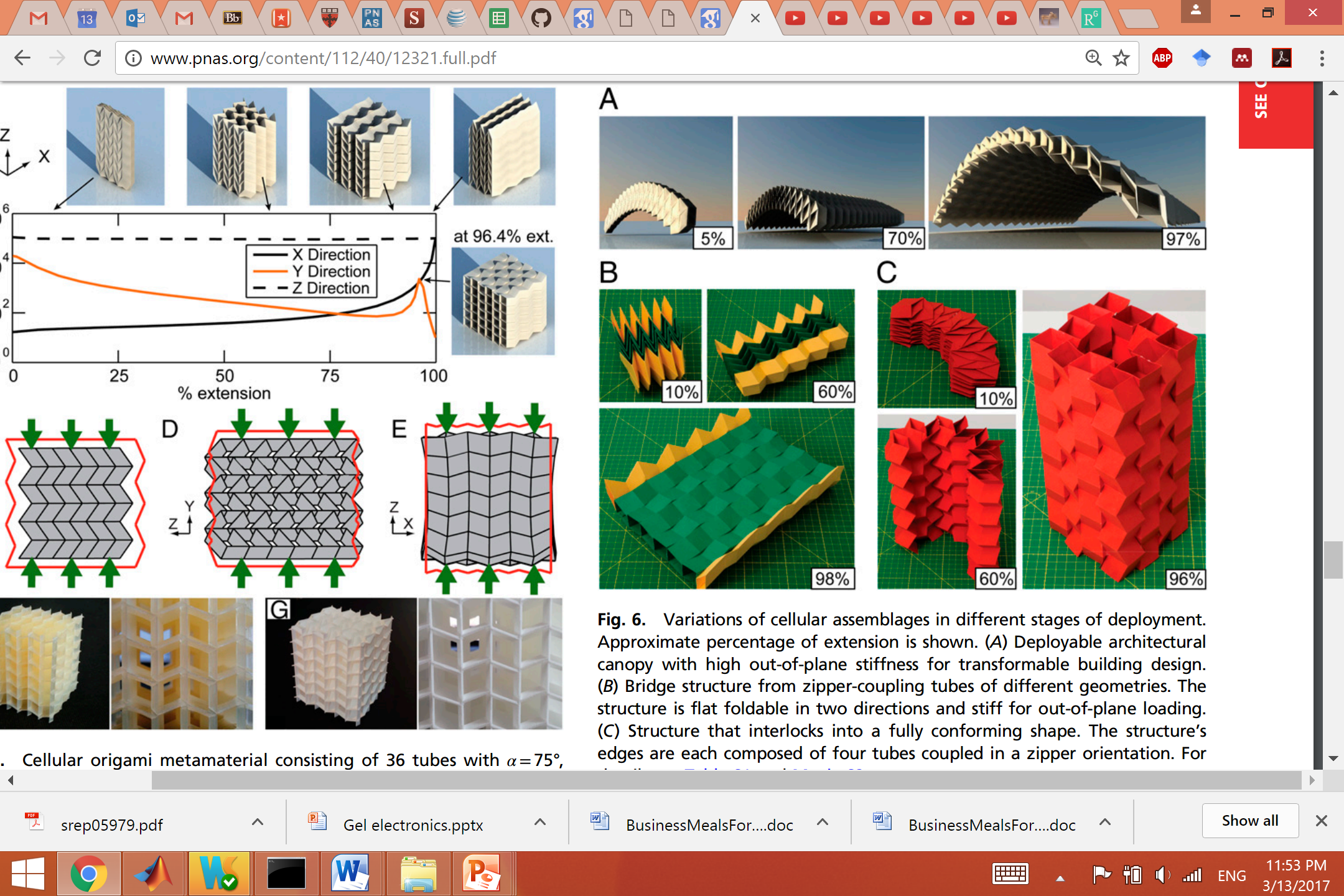 Unique orientation for coupling rigidly foldable origami tubes in a “zipper” fashion that substantially increases the system stiffness and permits only one flexible deformation mode through which the structure can deploy
Filipov et al. 2016
Origami mechanical properties
Space-filling tessellations of polyhedra to create three-dimensional reconfigurable materials comprising a periodic assembly of rigid plates and elastic hinges, Overvelde et al. 2017
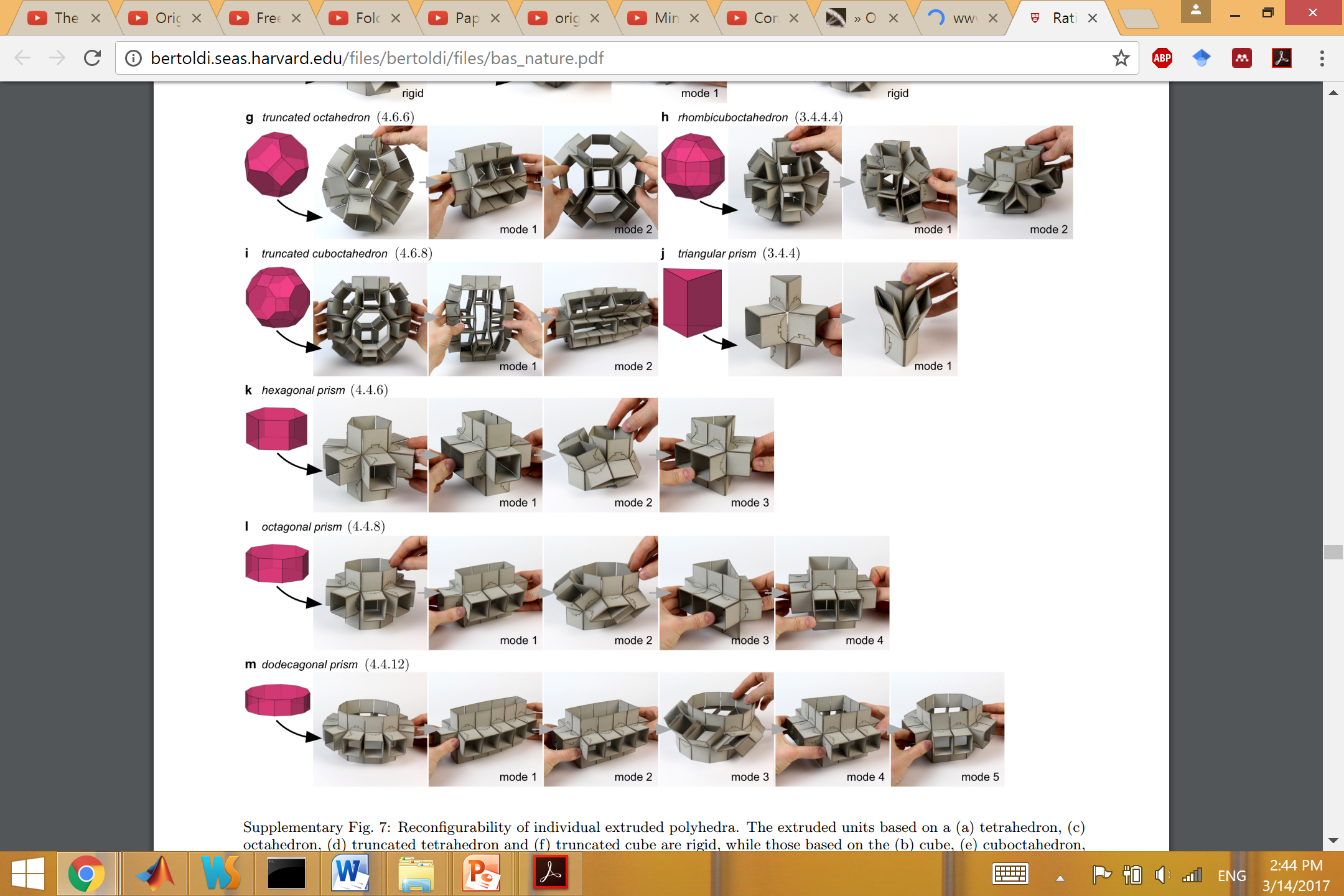 Average connectivity – average mobility
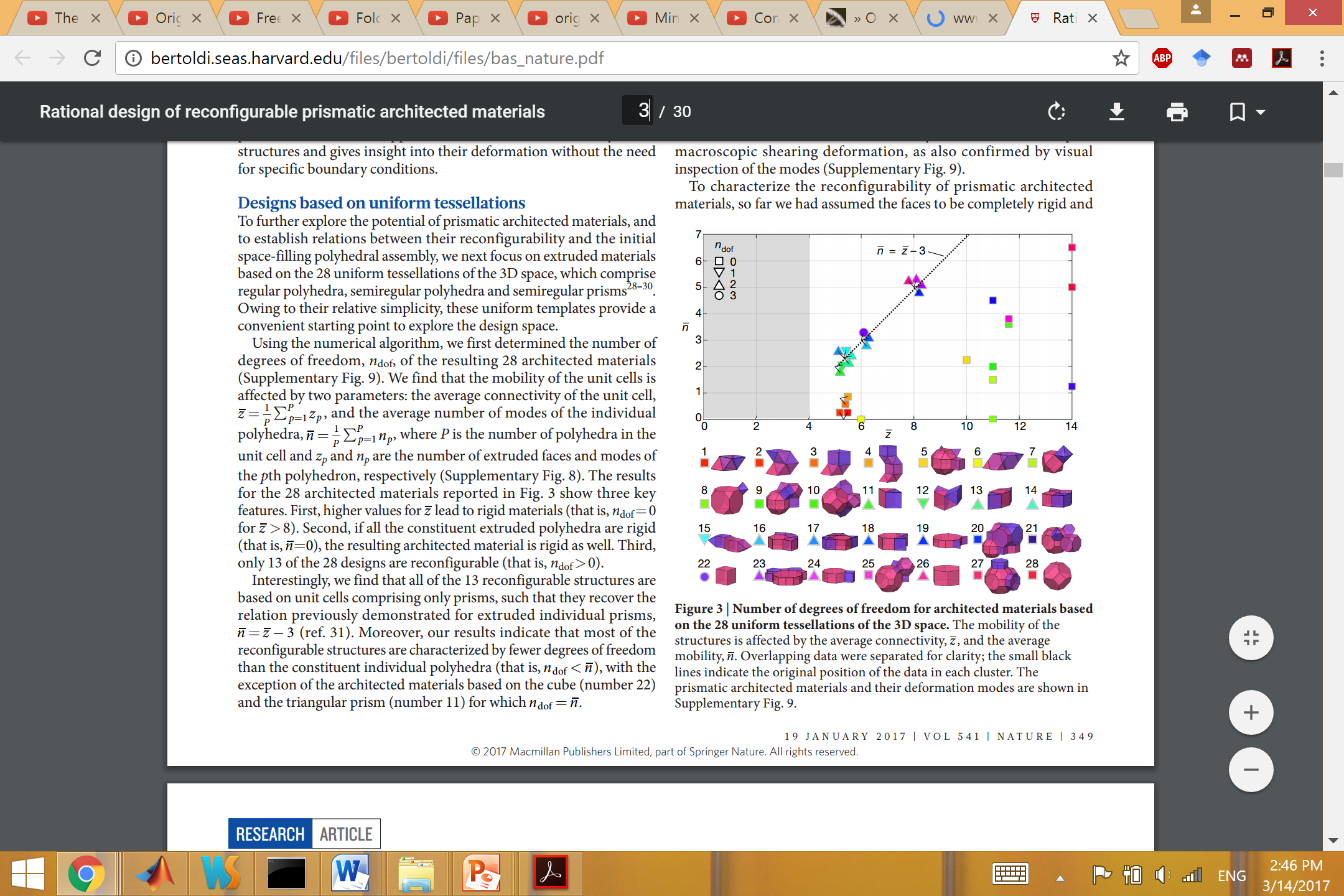 Origami mechanical properties
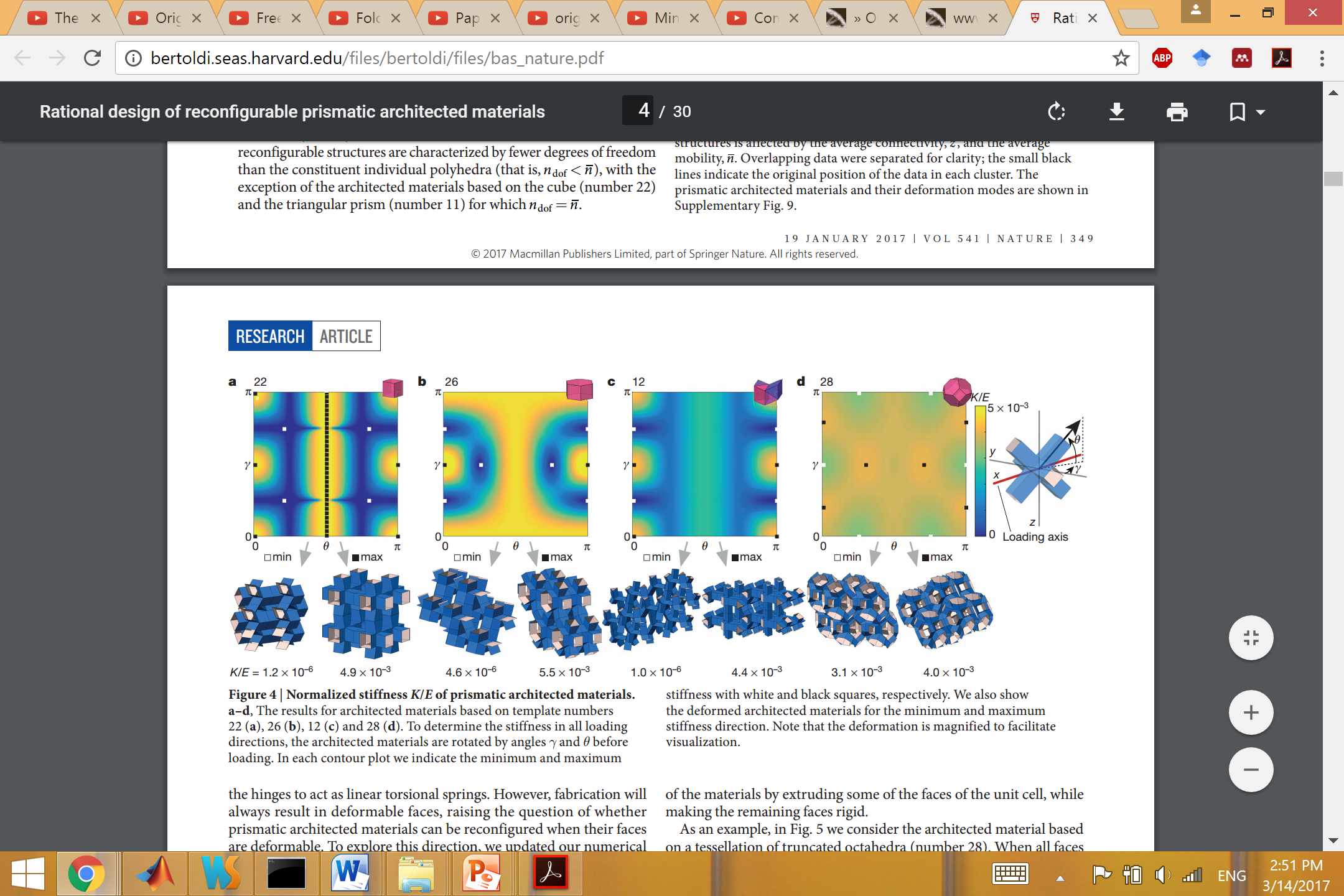 Normalized stiffness K/E of prismatic architected materials, Overvelde et al. 2017
Origami + Robotics
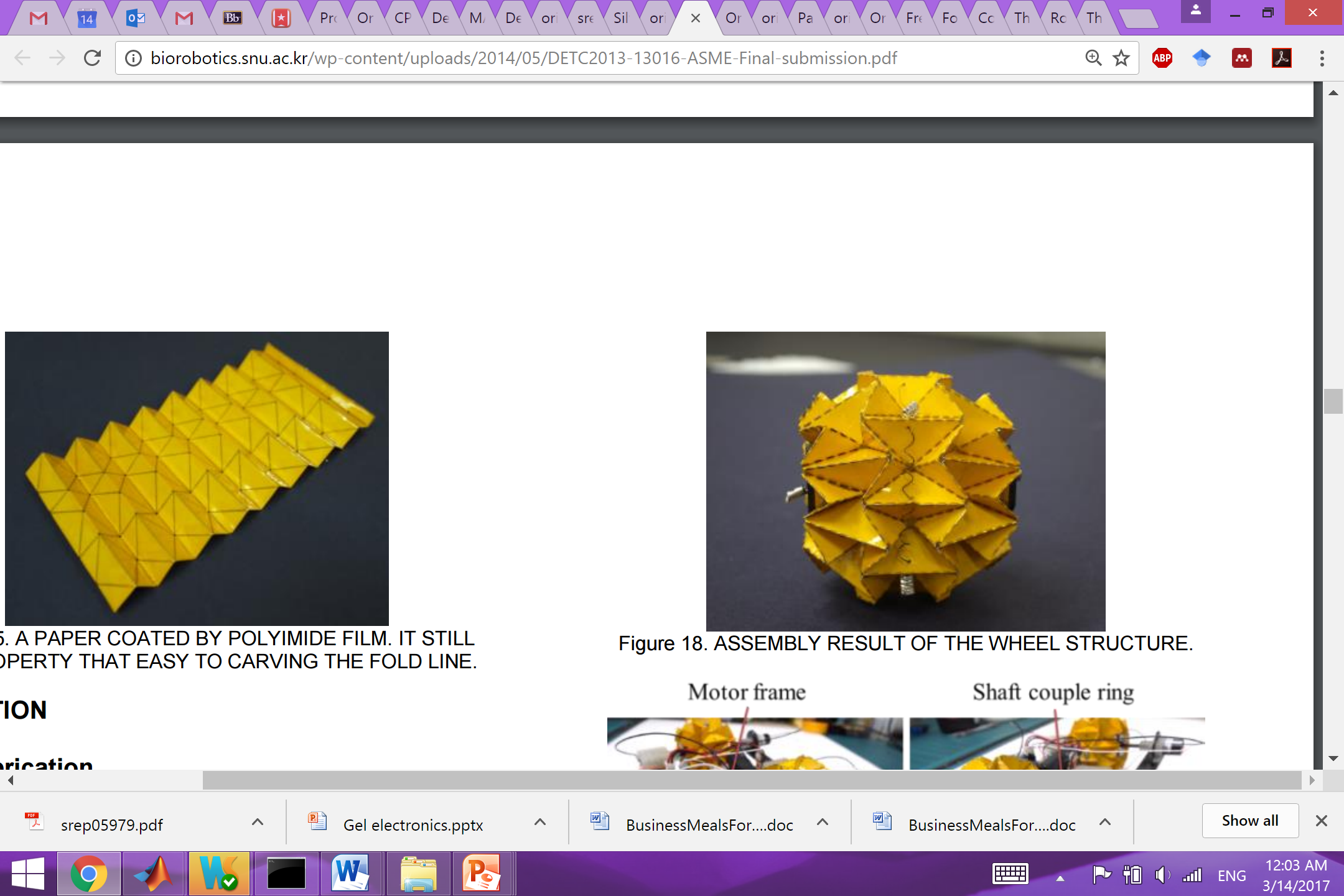 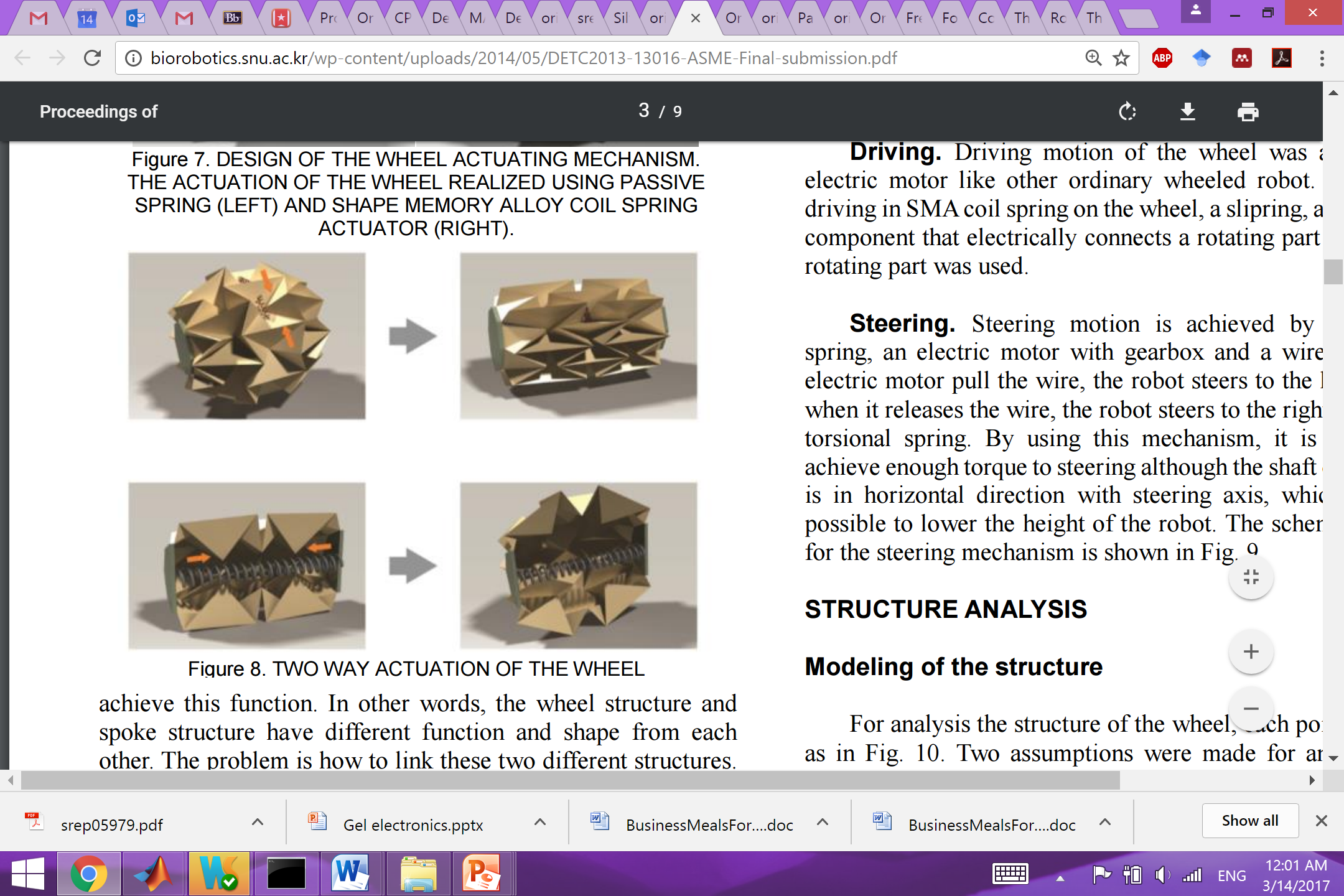 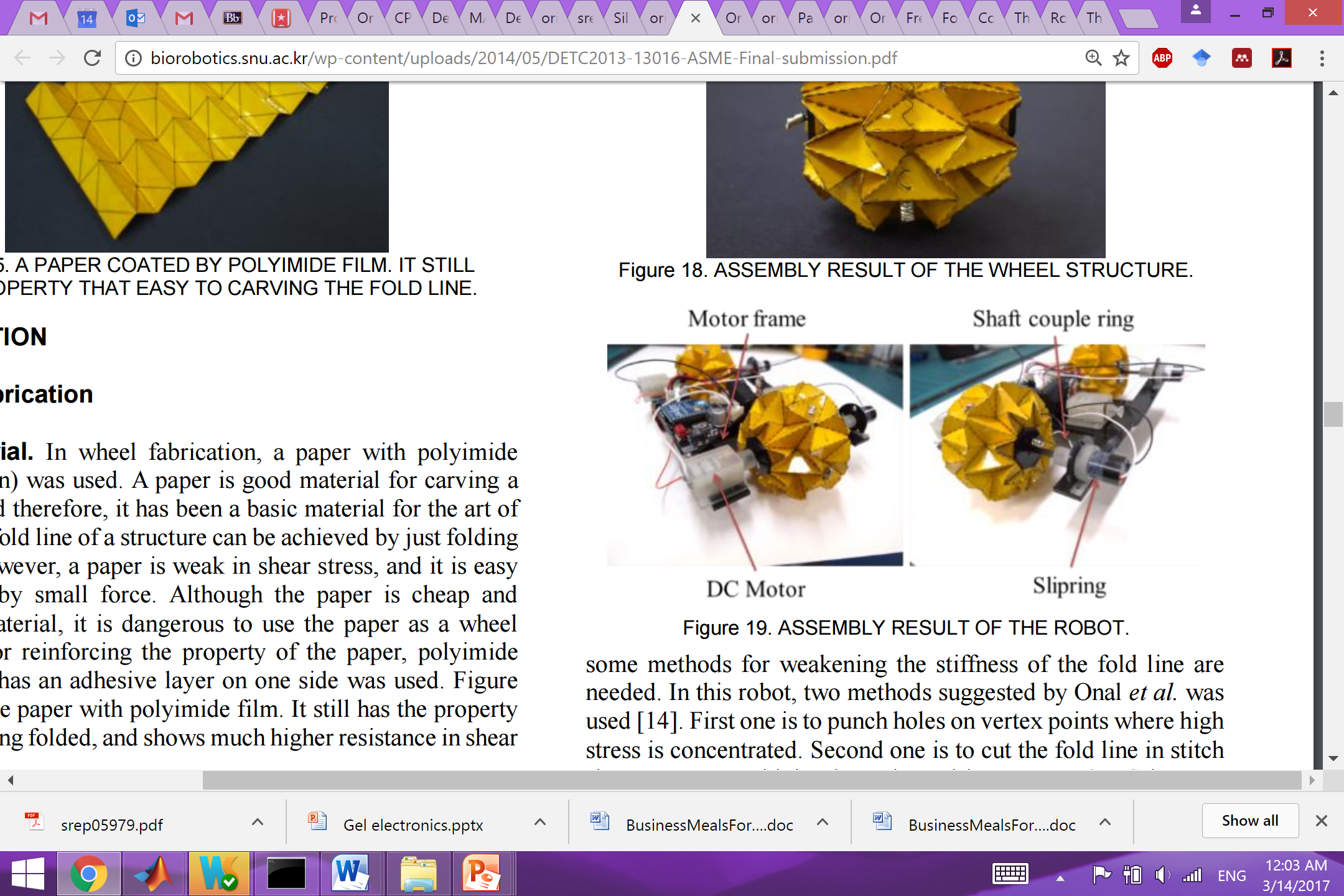 A deformable wheel robot using the ball-shaped waterbomb origami pattern

Lee et al. 2013
Origami + Robotics
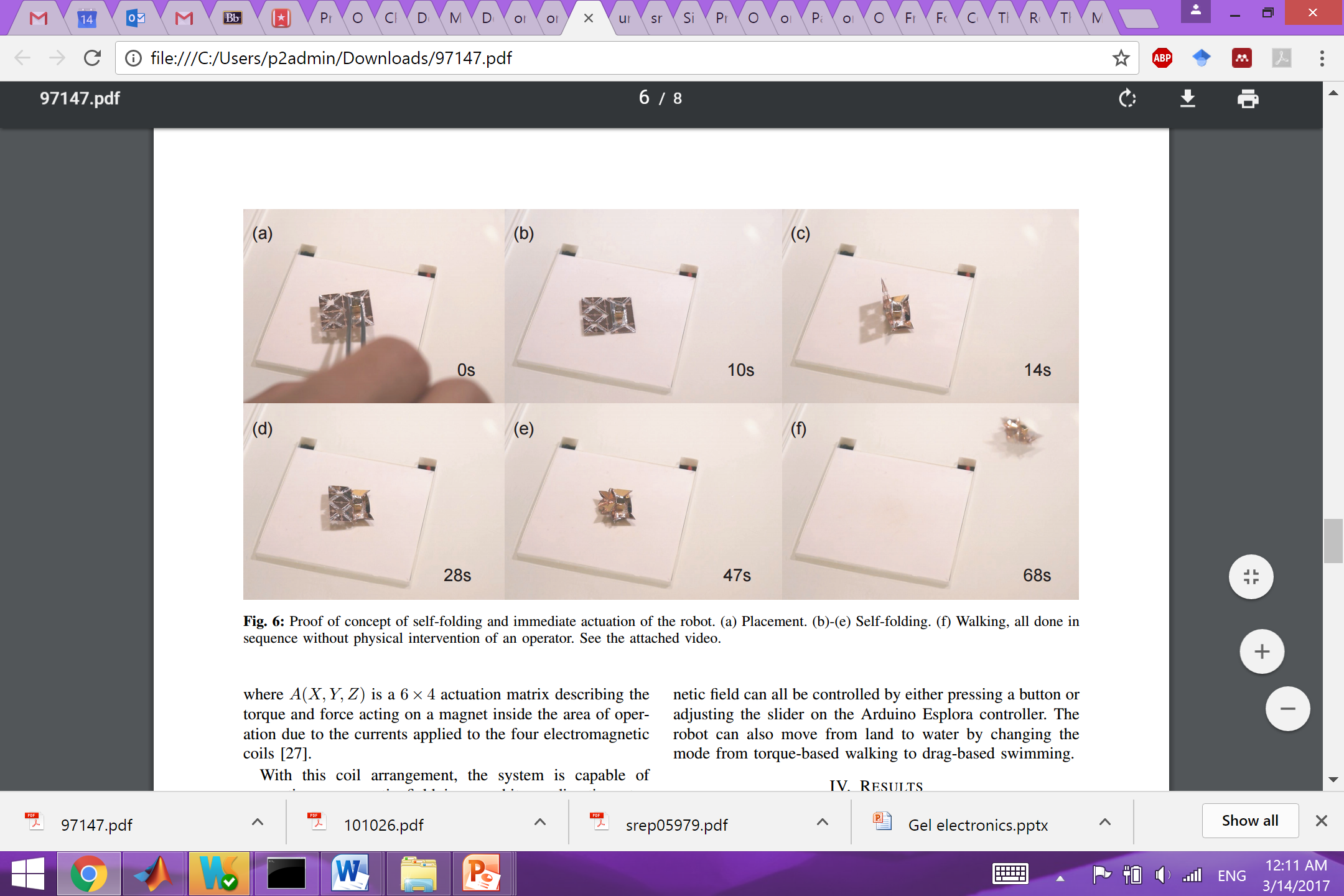 A miniature robotic device that can fold-up on the spot, accomplish tasks, and disappear by degradation into the environment, thermal activated, remotely controlled by an alternating external magnetic field

Miyashita et al. 2015
Video Links
Robert Lang’s TED talk: https://www.youtube.com/watch?v=NYKcOFQCeno
Resch’s pattern: https://www.youtube.com/watch?v=lKiSbG47Quo
Freeform origami from Dr. Tarchi: https://www.youtube.com/watch?v=9fByo_BoE64
Reprogrammable mechanical metamaterials: https://www.youtube.com/watch?v=jr4rb0IGUM0
Paper Tubes Make Stiff Origami Structures: https://www.youtube.com/watch?v=pzhvqMfYY50
Origami wheel robot base on magic-ball origami structure: https://www.youtube.com/watch?v=EiInnP8RzFI
An Untethered Miniature Origami Robot that Self-folds, Walks, Swims, and Degrades: https://www.youtube.com/watch?v=jS2eW6FBpG4